[ATGS 7140] Plant Factory – Theory and Practice
[ANISCI7047] Smart Production of Livestock
Introducing LetsGrow
A psychrometric software
https://gpe.letsgrow.com/psychro
Wei FANG
NTU_BME and Global ATGS
National Taiwan University
2022/03/16
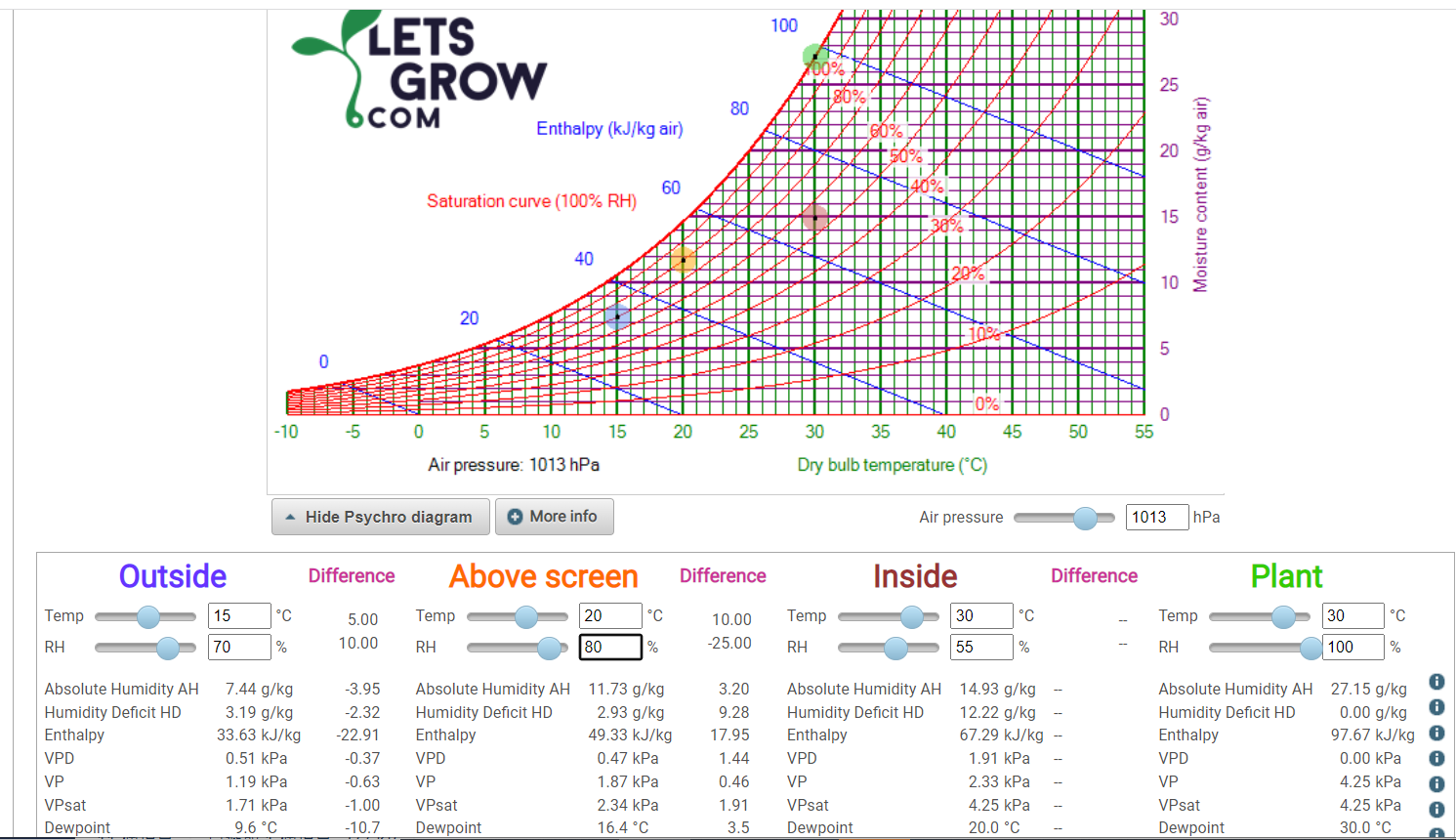 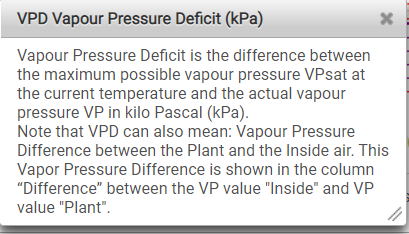 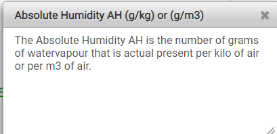 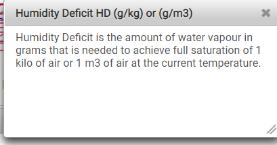 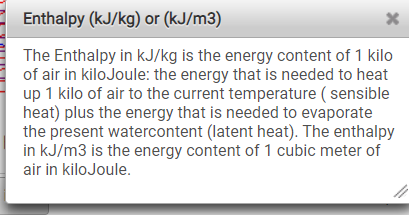 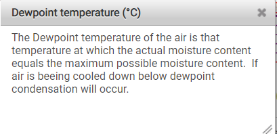 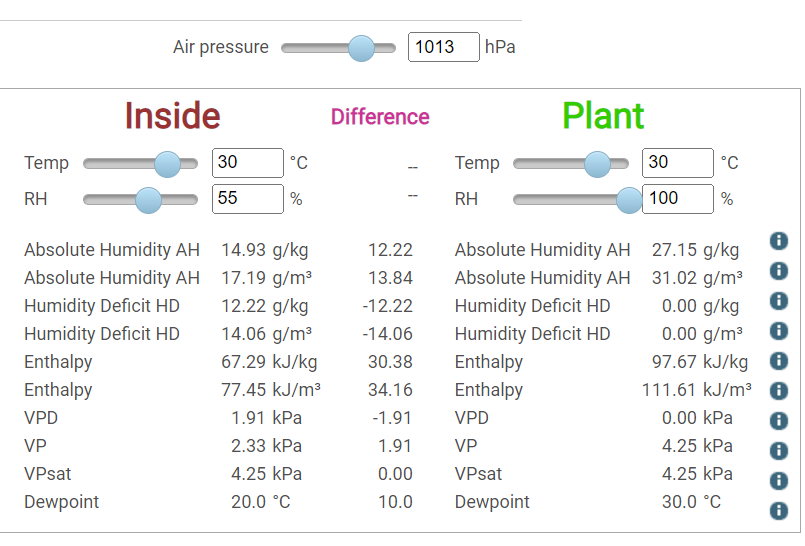 1 ATM = sea level, altitude = 0 m
This is AHdif
RH inside stomata is 100%
AHdif>0 to ensure water vapor inside stomata can be escaped to outside
This is AHD
or HD
= VPsat - VP
This is VPdif
Micro-climate
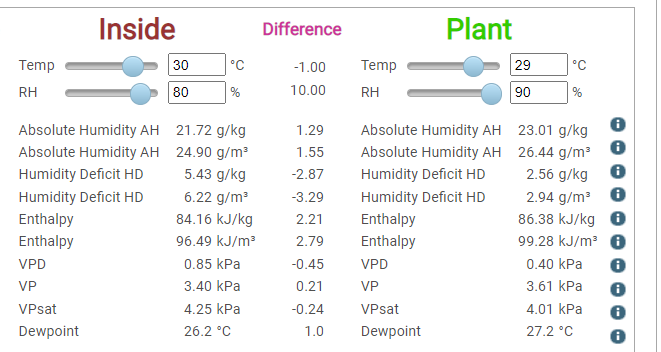 This is AHdif
AHdif>0 to ensure water vapor move away from crop canopy
= VPsat - VP
This is VPdif
AHD is not equal to  AHdif , AHD is the AH@Tsat – AH@Tdb
VPD is not equal to VPdif, VPD is the VP@Tsat – VP@Tdb
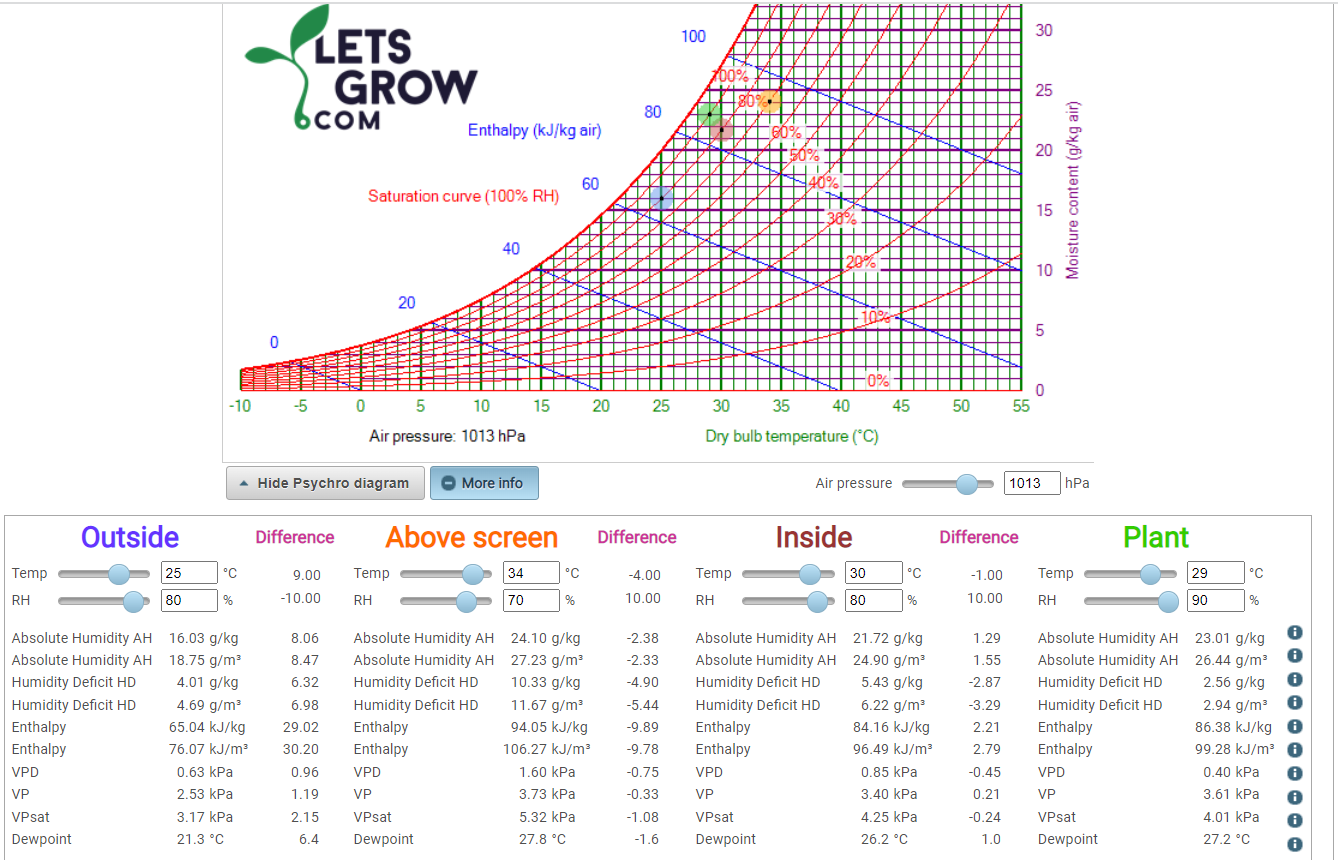 Detail
version
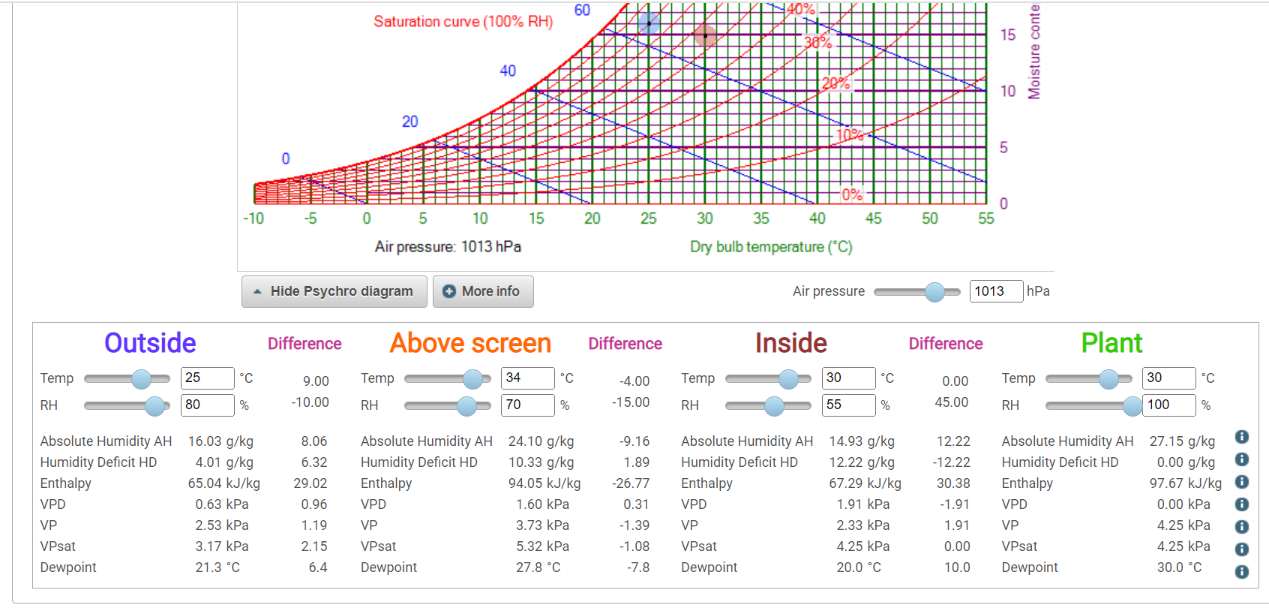 Simplify
version
Geo location
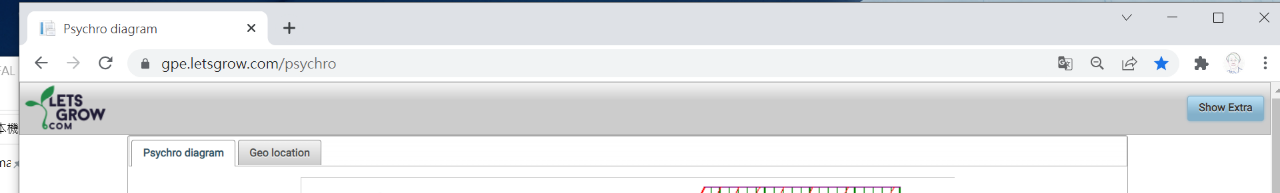 Bring in the outdoor T and RH info from worldwide weather station into the psychrometric software
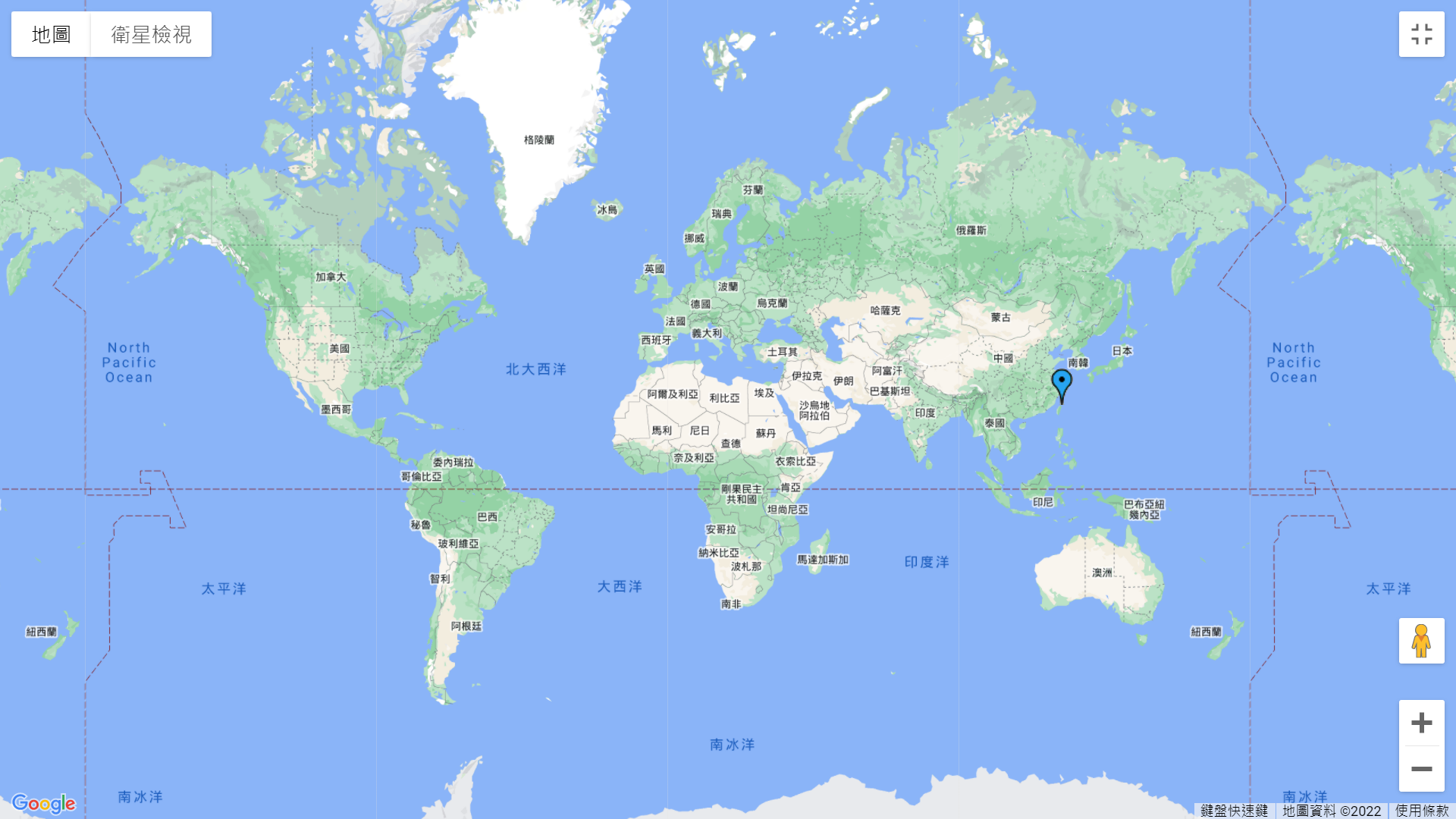 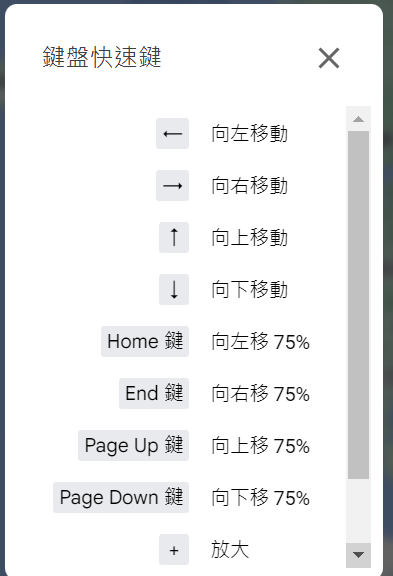 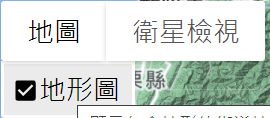 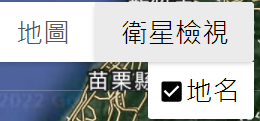 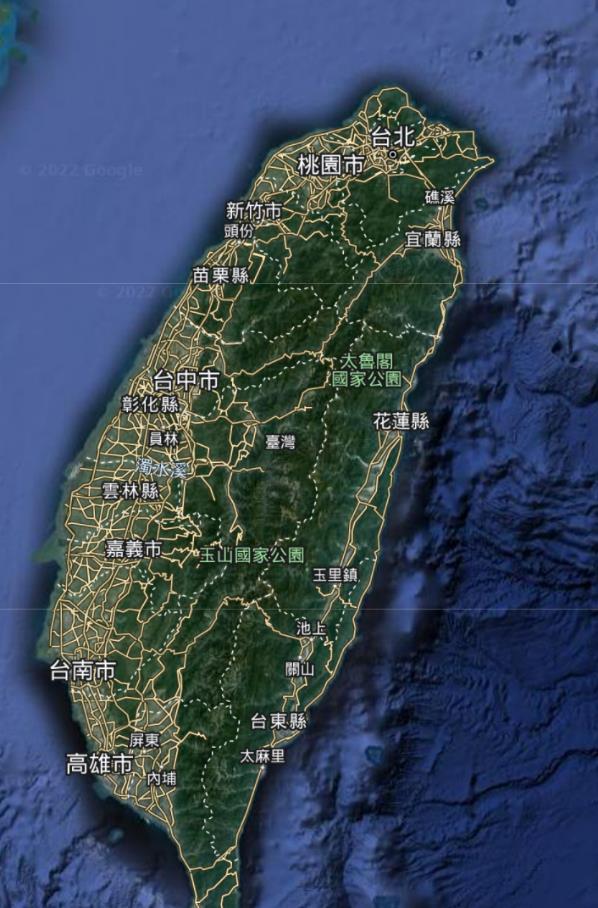 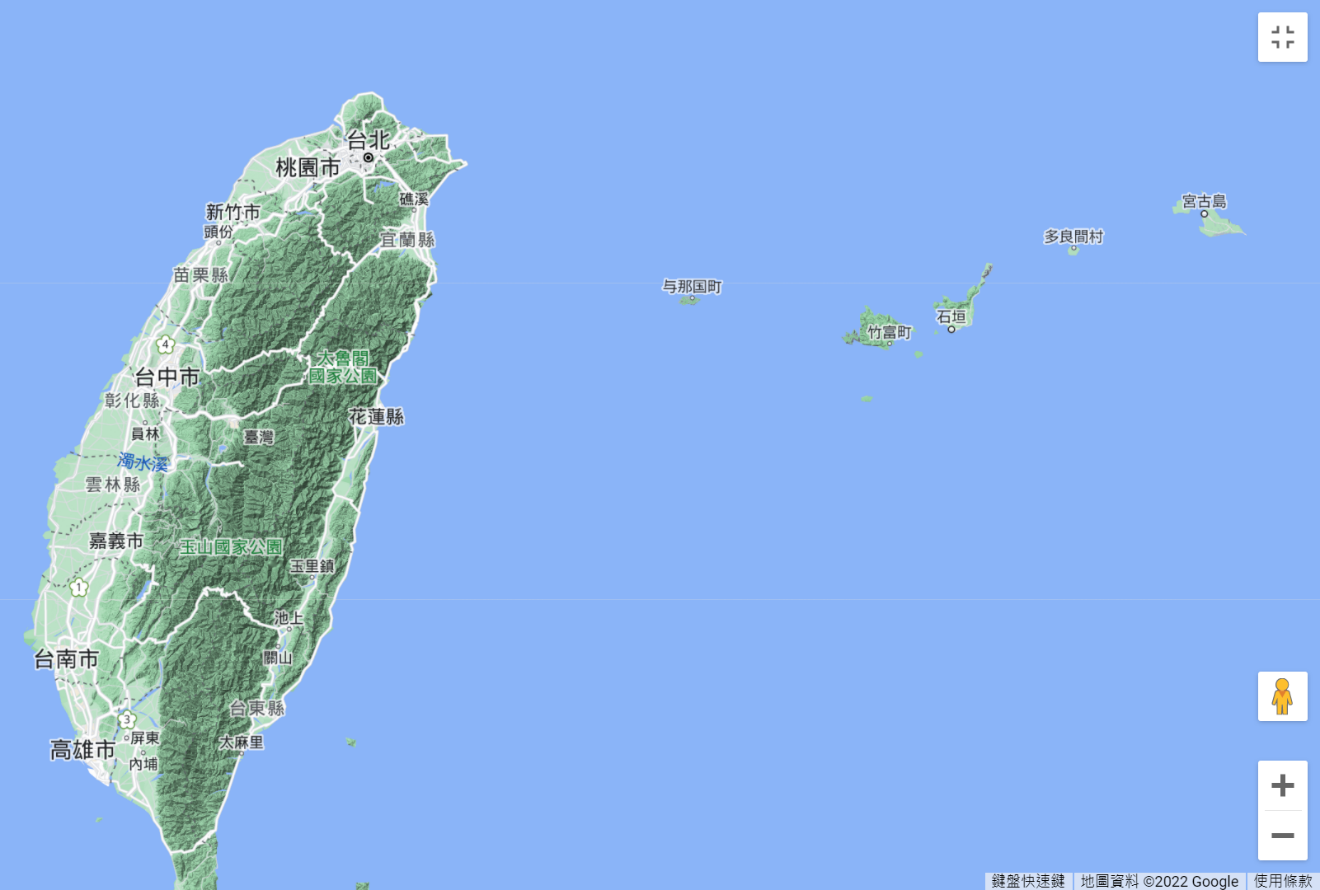 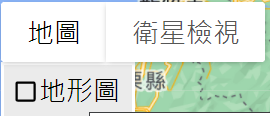 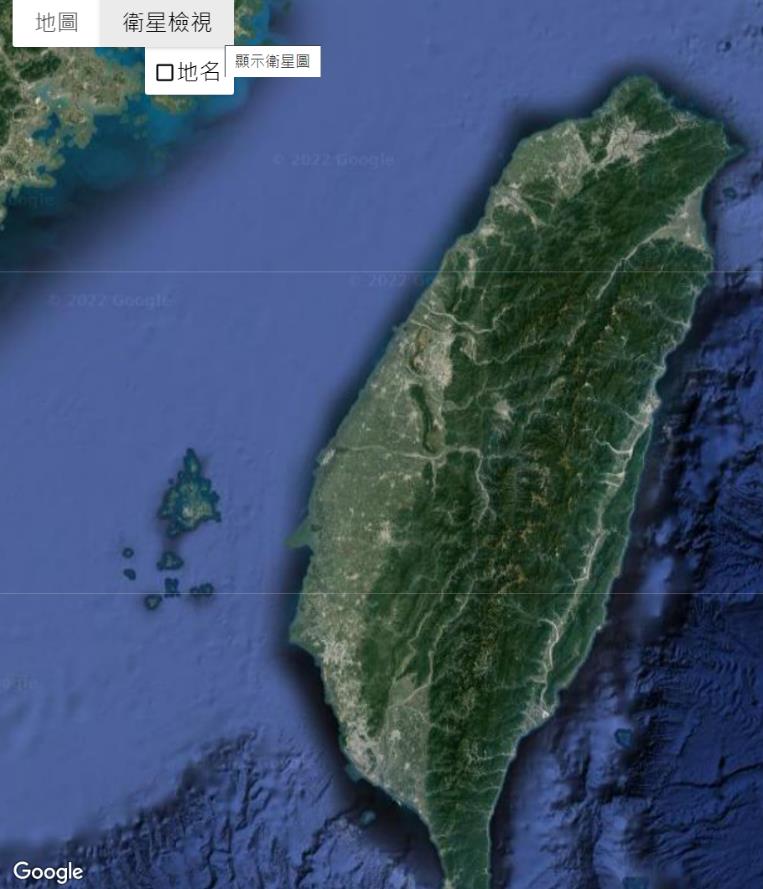 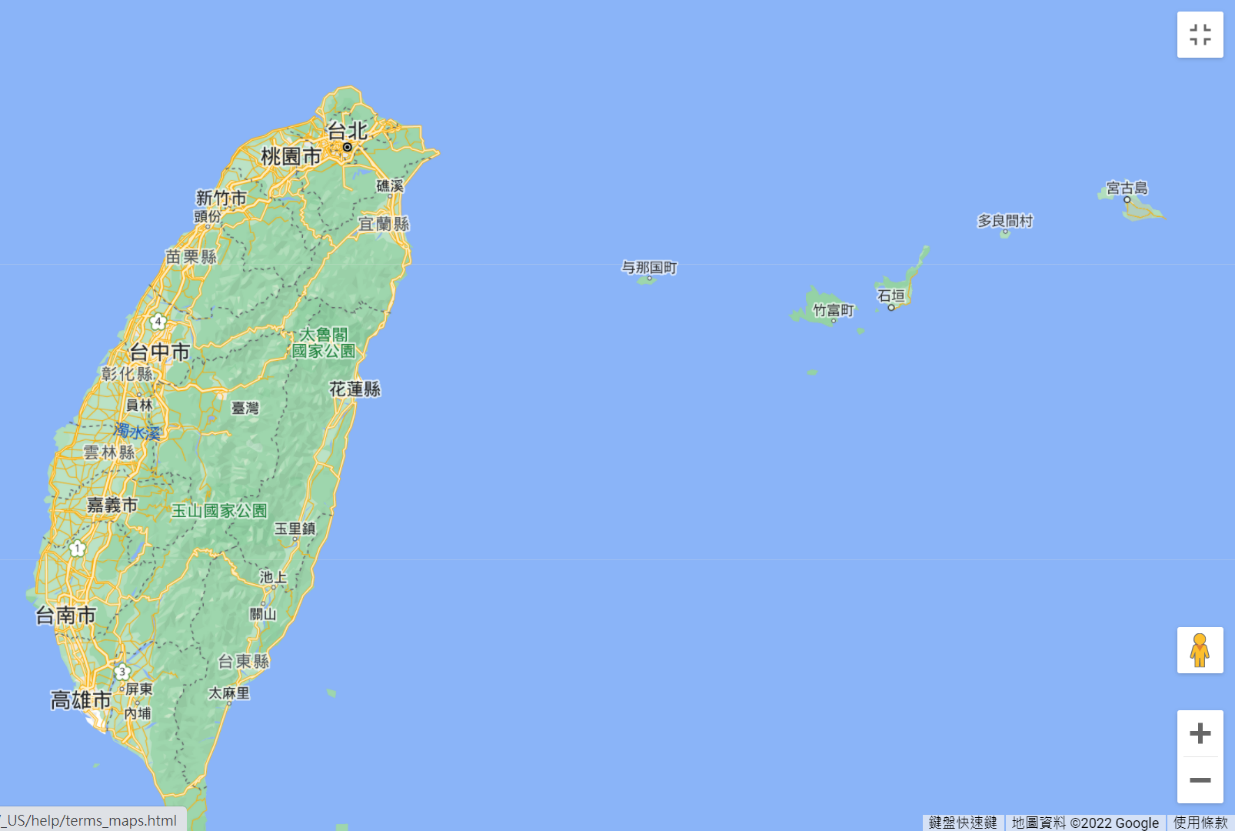 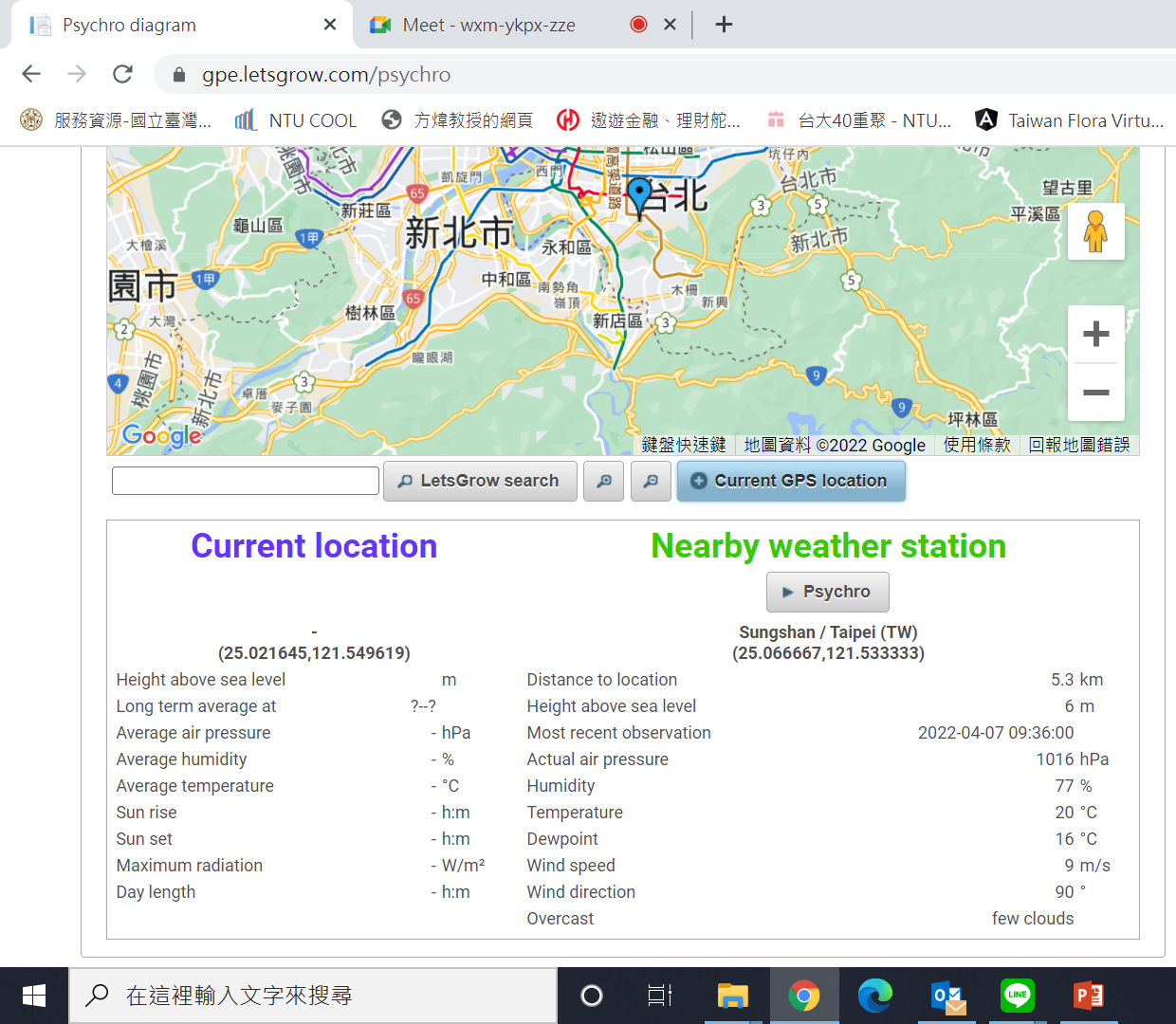 Click on this icon can bring the weather condition to the  Psychro software
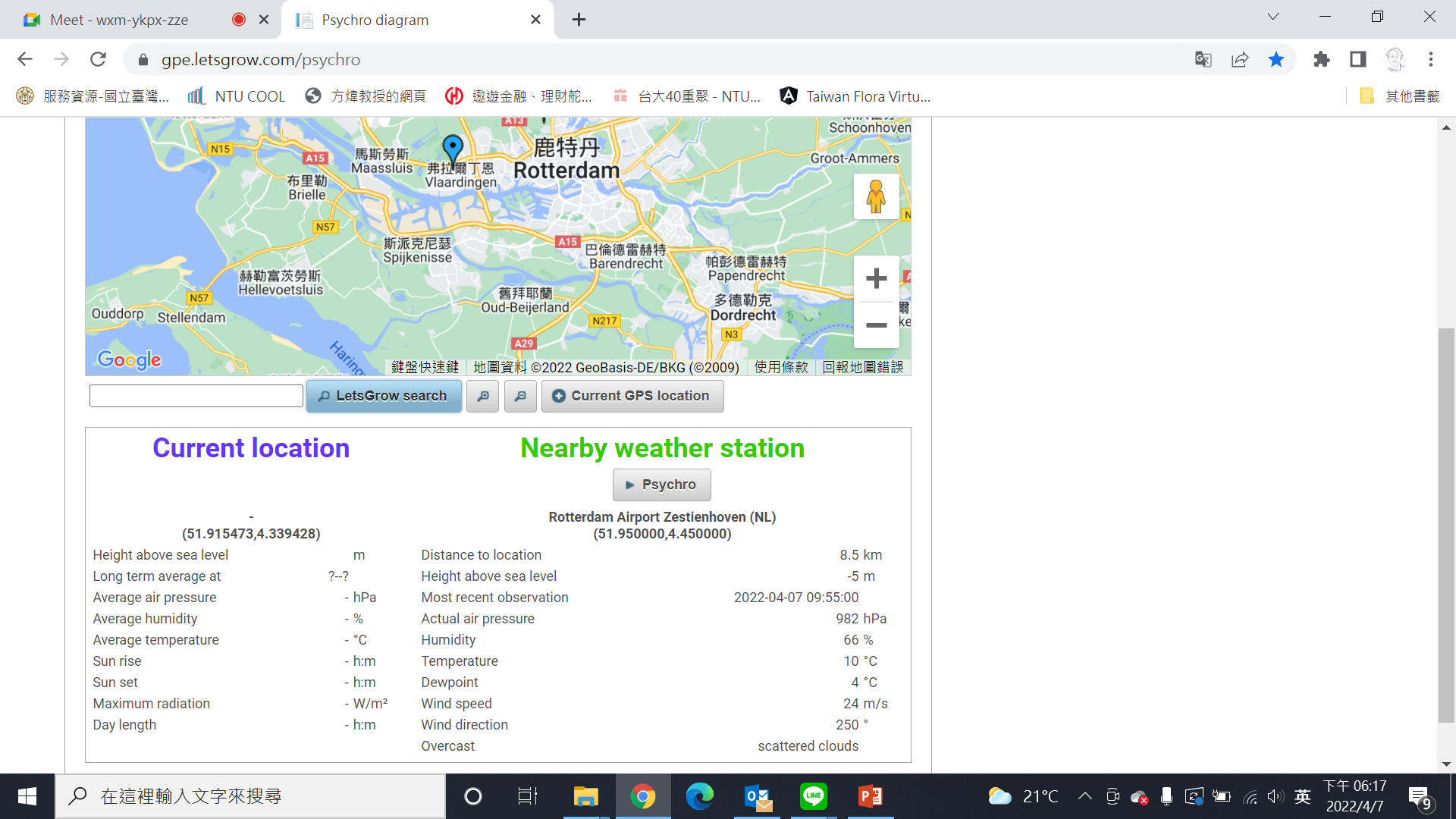 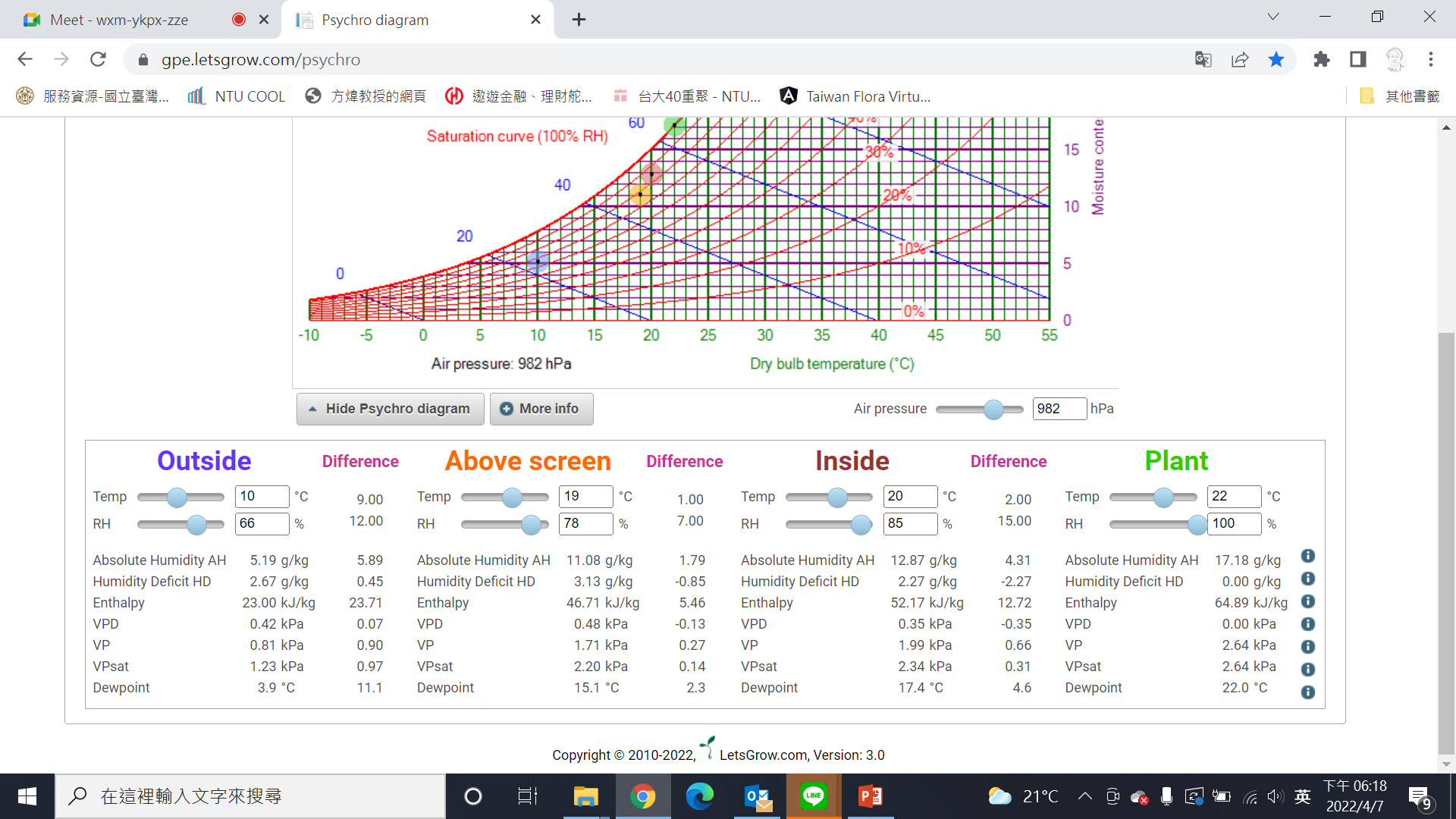 Three Extra Analysis
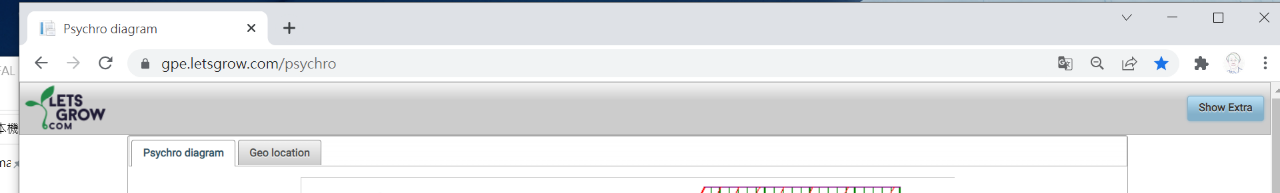 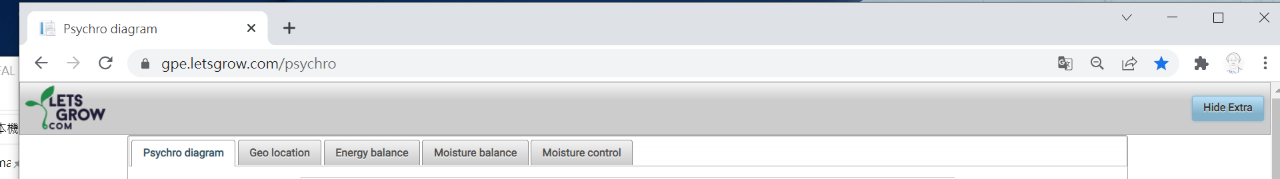 Energy Balance
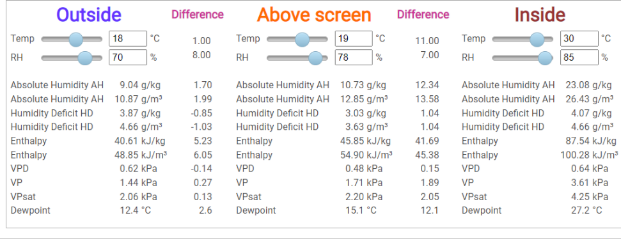 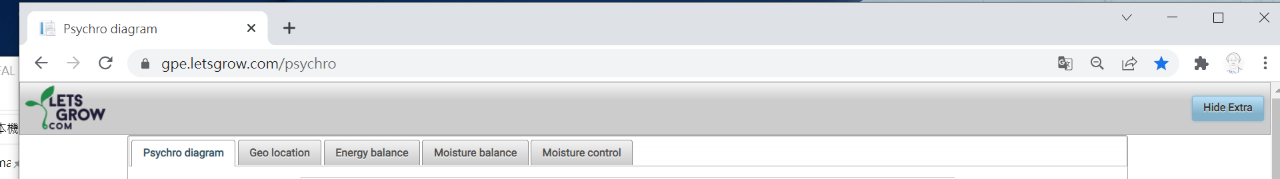 Based on outside and inside conditions defined previously
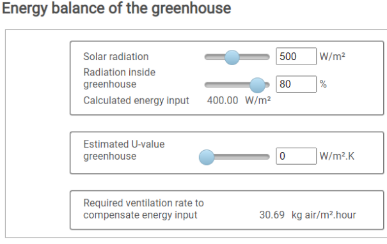 ExtraHeat = (Radiation*Transmittance) – (U*dT)  
=[500*0.8 - 0*(30-18)]*3600/1000 kJ/m2.h
∆Enthalpy=87.54-40.61=46.93 kJ/kg
Ventilation=ExtraHeat/∆Enthalpy 
=400*3.6/46.93=30.69 kg/m2.h
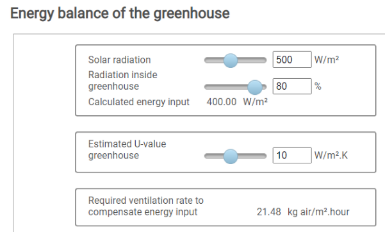 ExtraHeat=[500*0.8 - 10*(30-18)]*3600/1000 kJ/m2.h
Ventilation=ExtraHeat/∆Enthalpy=(400-120)/46.93=21.48
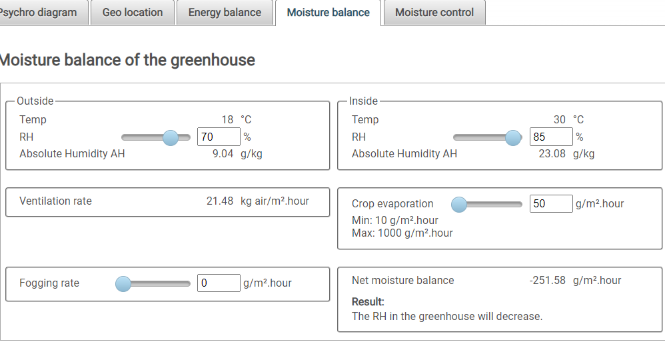 Moisture Balance based on ventilation rate derived from energy balance
AHdif = 23.08 - 9.04 = 14.04 g/kg air
Moisture removed @given ventilation rate = 21.48 * 14.04 = 301.58 g/m2.h
Value from Energy balance
Net moisture balance = Moisture removed – Crop evaporation – fogging rate 
= 301.58 – 50 - 0 = 251.58 g/ m2.h
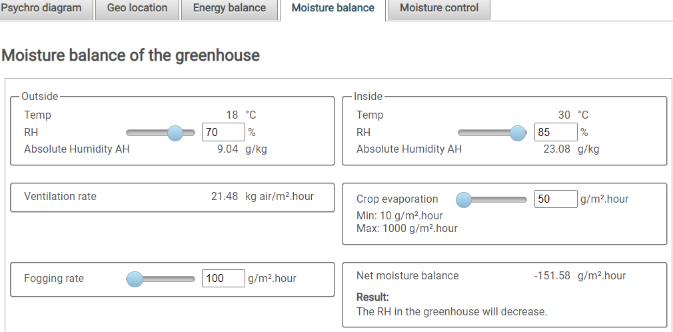 Net moisture balance = Moisture removed – Crop evaporation – fogging rate 
= 301.58 – 50 - 100 = 151.58 g/ m2.h
Moisture Control
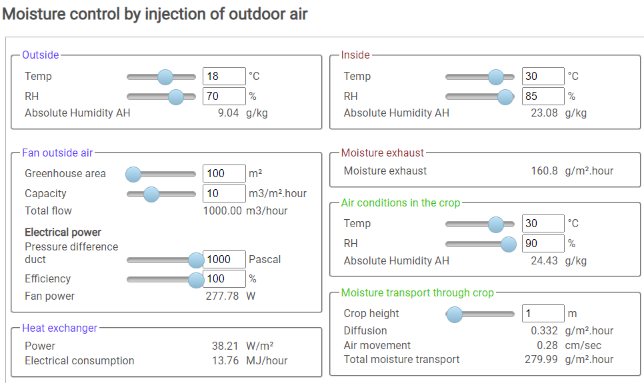 dT = Tinside - Toutside
Moisture exhaust= Fan capacity x AHdif (g/m3) 
    = 10  m3/m2.h * (26.43 – 10.87) g/m3 = 155.6 g/m2.h
Moisture exhaust= Fan capacity x AHdif (g/kg) x densityinsideAir
   = 10 m3/m2.h x (23.08 – 9.04) g/kg x (26.43/23.08) kg/m3 = 160.778 g/m2.h
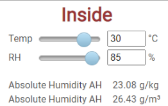 dP
Air density 
= (26.43/23.08) = 1.1451473
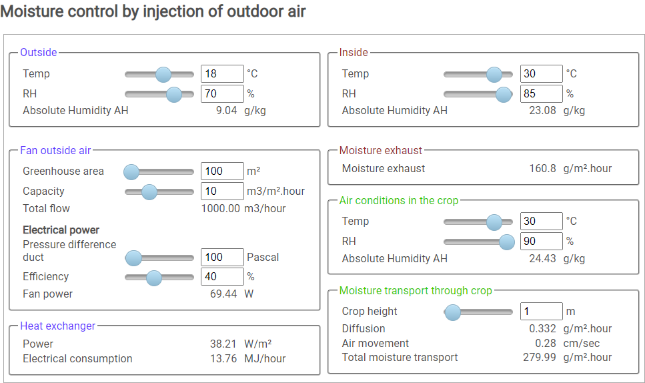 Heat Exchanger (HX) Power = f(dT,  fan capacity)
If dT or fan capacity = 0,  HXPower=0

HXPower=Cp*dT*(capacity/3.60)*densityin
 = 1.001 * 12 * 10 /3.6* (26.43/23.08) = 38.2 W/m2

Elec. Consumption = HXPower *GHarea 
= 38.21*100 = 3821 W 
= 3821*3600/106 MJ/h 
= 3.821*3.6 = 13.7556 MJ/h
Fan power = dP x (total flow/3600) / Efficiency
= 1000  x (1000/3600) /1 = 277.78 W
dP
Fan power = = 100  x (1000/3600) /0.4 = 69.444 W
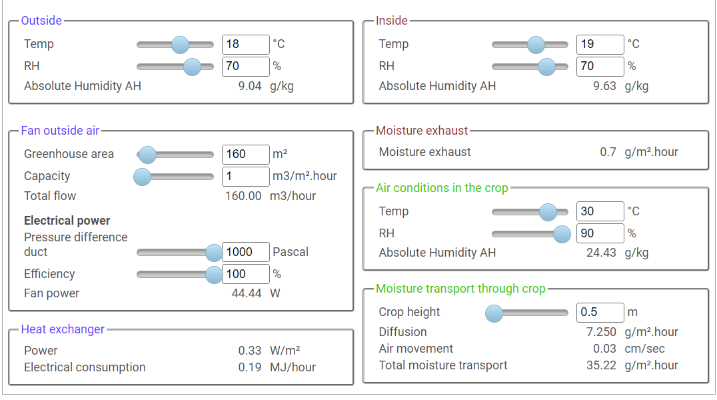 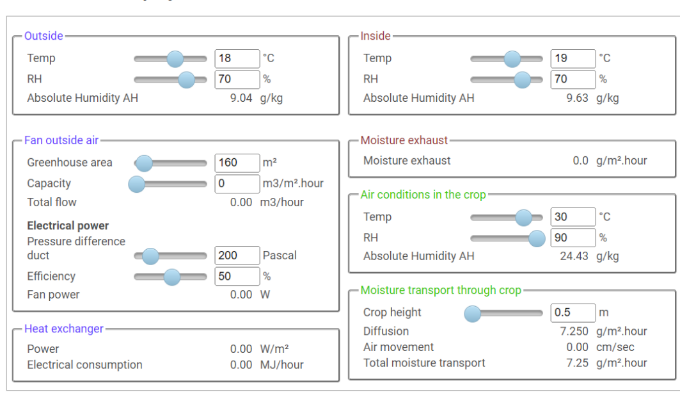 11.54 g/m3
dP
dP
Total flow = Capacity * GH area 
Fan power = dP x (Total flow/3600)/ Efficiency
= 1000  x (0/3600) /1 = 0 W
HXPower = Cp * dT * capacity/3.6 * density
 = 1.001 * 1 * 1/3.6 * (11.54/9.63) = 0.333 W/m2
Elec.Consumption = HXPower *Gharea * 3.6/1000 
= 0.3184*160 = 50.944 W= 50.944*3600/106 
= 0.18336 MJ/h
Fan power = dP x (Total flow/3600)/ Efficiency
= 1000  x (160/3600) /1 = 44.44 W
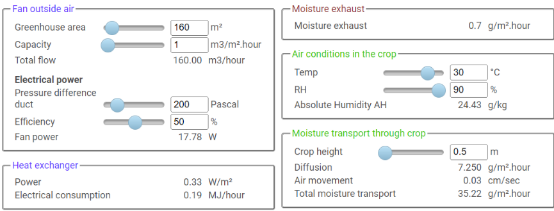 Fan power = 200 x (160/3600) /0.5 = 17.78 W
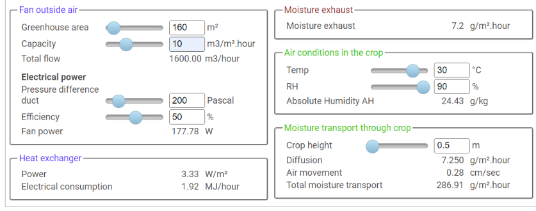 Fan power = 200  x (1600/3600) /0.5 = 177.78 W
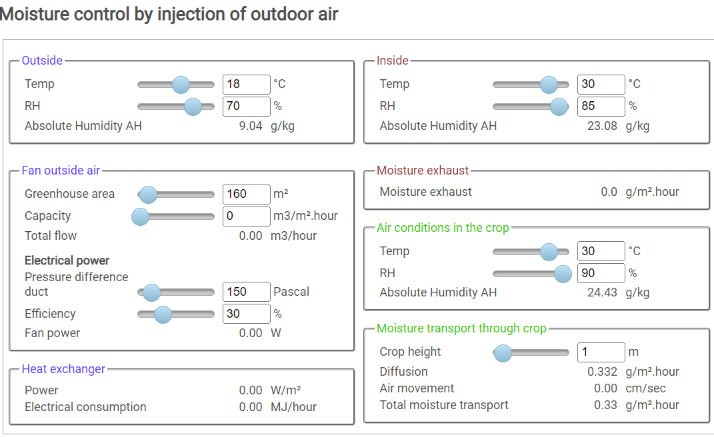 When fan capacity = 0 m3/m2.h, 
There is no air exchange between in & outdoor, thus, Moisture exhaust = 0
However, there still exist AH difference between indoor and micro-climate around crop    AHdif = 24.43 – 23.08 = 1.35 g/kg
When Crop height =1 m, Air volume around crop per unit area (1 m2) = 1 m3

An empirical equation to derive Diffusion:
   Diffusion = 0.214375 * AHdif * density /crop height
                   = 0.214375* 1.35 * 1.1449 /1 = 0.331 g/m2.h
Fan capacity = 0, air movement through crop = 0 cm/s
  Total moisture transport (TMT) = Diffuse
density = 27.97/24.43  = 1.1449
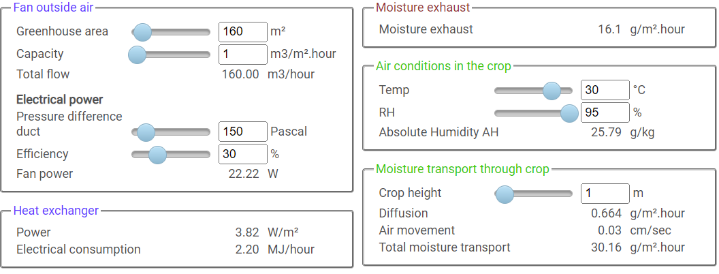 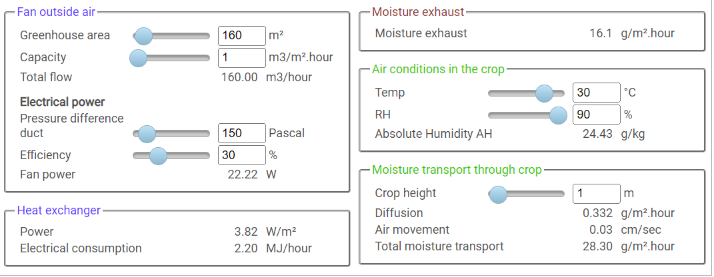 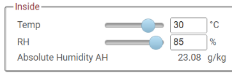 density =29.5/25.79 = 1.1438
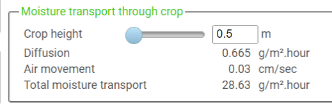 density = 27.97/24.43  = 1.1449
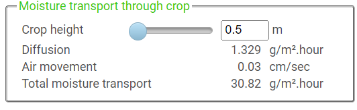 Diffusion = 0.214375 * 1.35 * 1.1449 /0.5 = 0.663
Diffusion = 0.214375 * 1.35 * 1.1449 /1 = 0.331
Diffusion = 0.214375 * 2.71 * 1.1438 /0.5 = 1.329
Diffusion = 0.214375 * 2.71 * 1.1438 /1 = 0.664
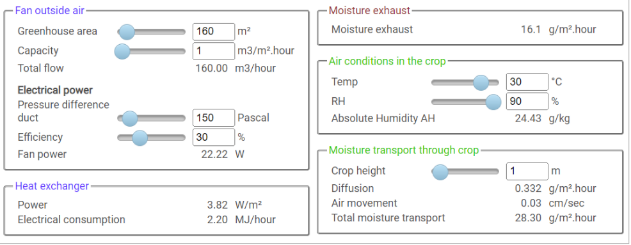 Air movement = f(fan capacity)
Total moisture transport (TmT)
  =  moistureTransportfan  + moistureTransportdiffuse
  =  Fan capacity * AH   + Diffusion
  in      m3/m2.h   * g/m3 +   g/m2.h
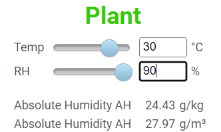 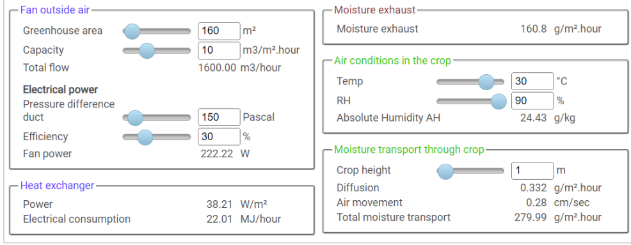 1 m3/m2.h  = 100 cm/3600 s = air movement 0.0277 cm/s
TmT = 1 * 27.9658  + 0.332 = 28.2978  ≈ 28.30 g/m2.h

10 m3/m2.h = 10 * 100/3600 = 1/3.6 = 0.2777 cm/s
TmT = 10 * 27.9658 + 0.332 = 279.99  g/m2.h 

 30 m3/m2.h = 30 * 100/3600 = 0.8333 cm/s
TmT = 30 * 27.9658 + 0.332 = 839.306 ≈ 839.31 g/m2.h
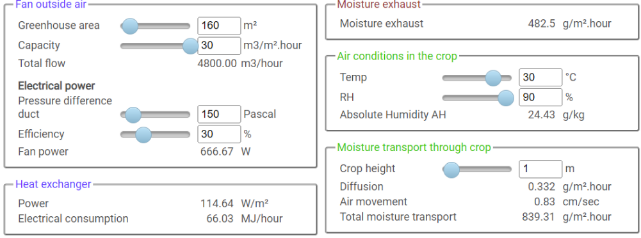 [ATGS 7140] Plant Factory – Theory and Practice
Introducing LetsGrow
Greenhouse Simulation
https://gpe.letsgrow.com/
Wei FANG
NTU_BME and Global ATGS
National Taiwan University
2022/03/16
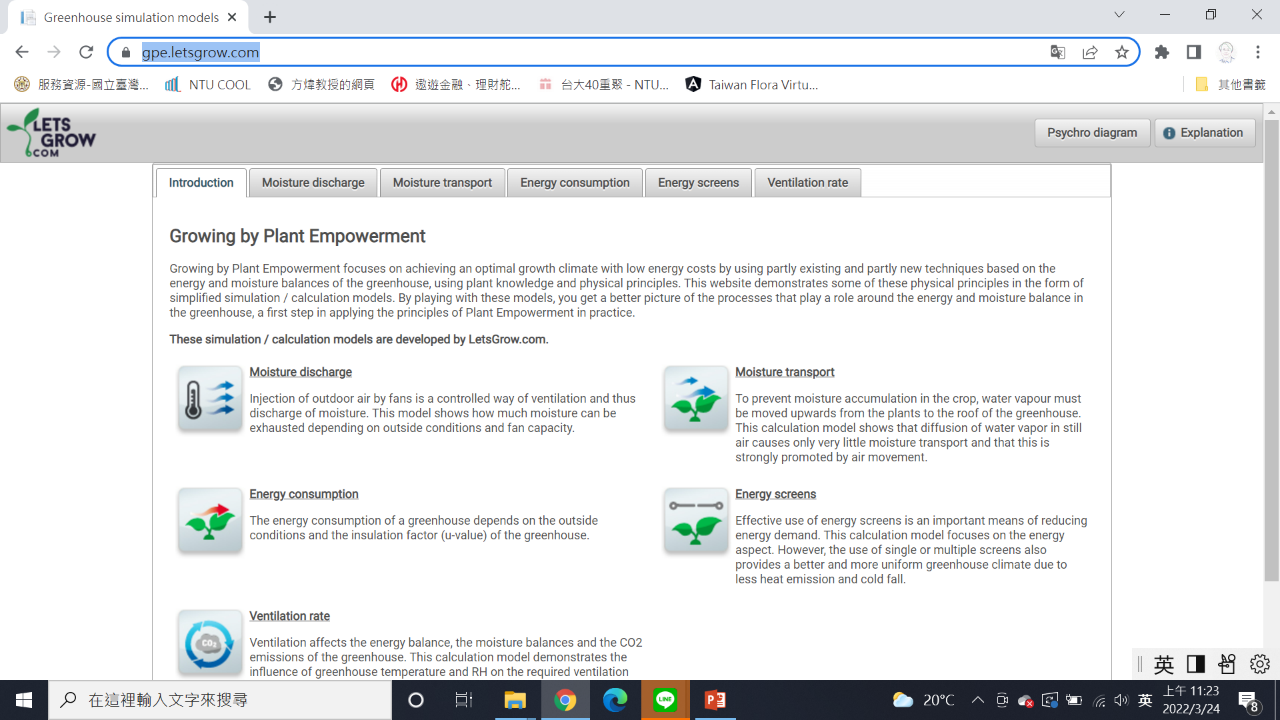 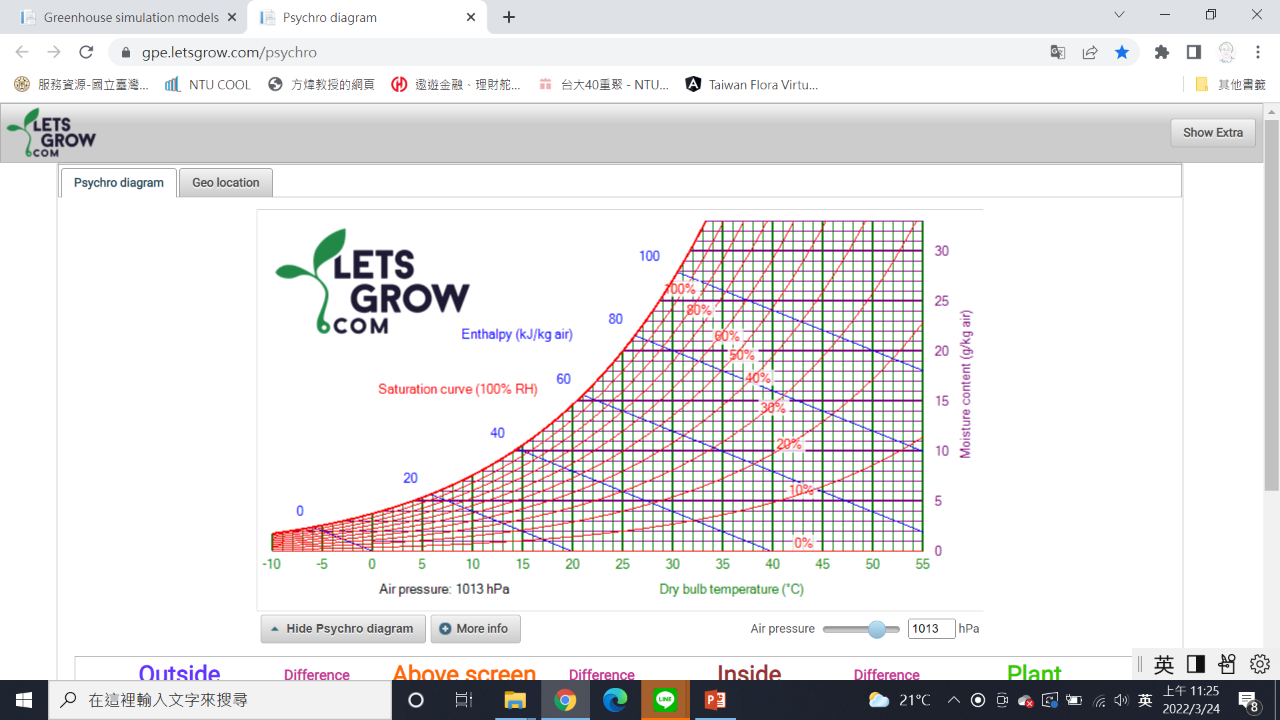 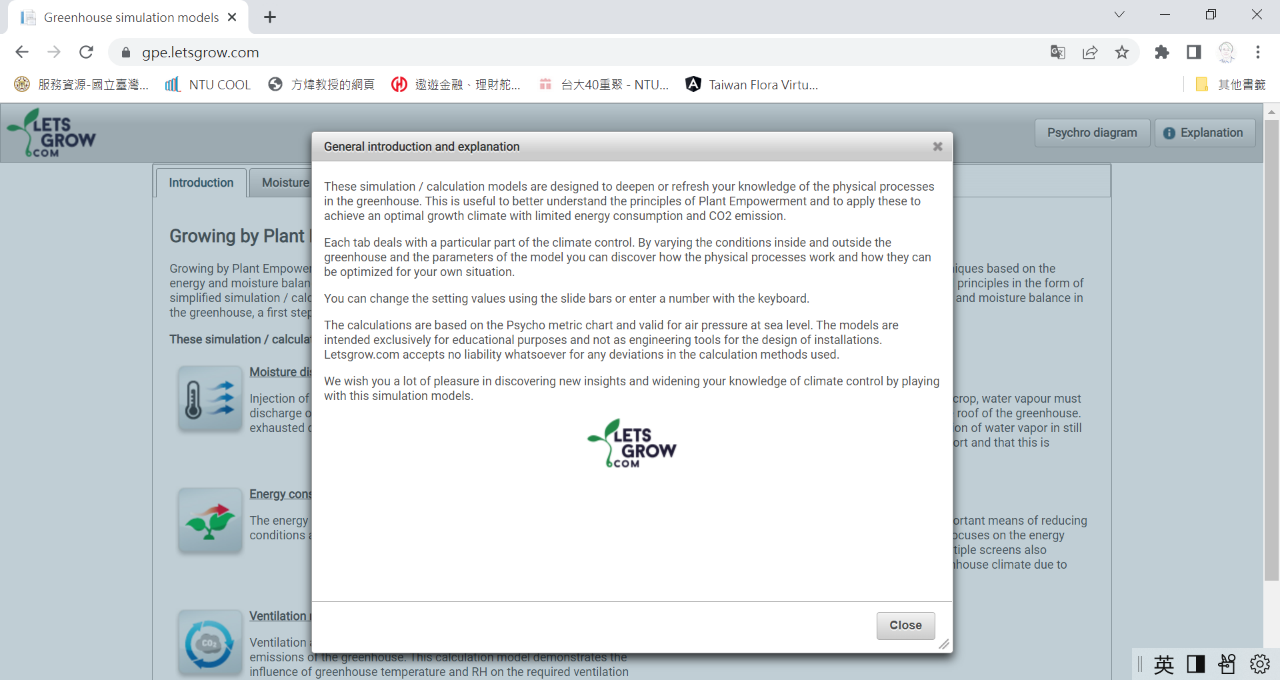 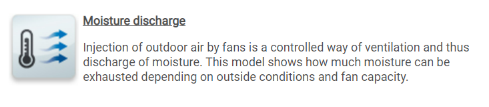 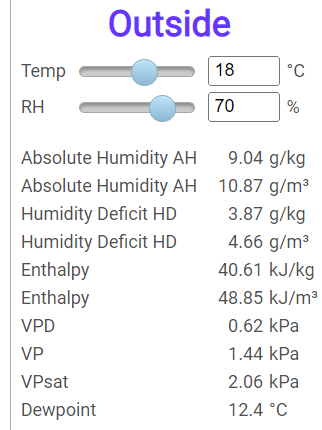 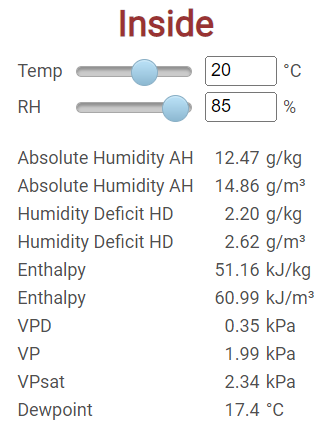 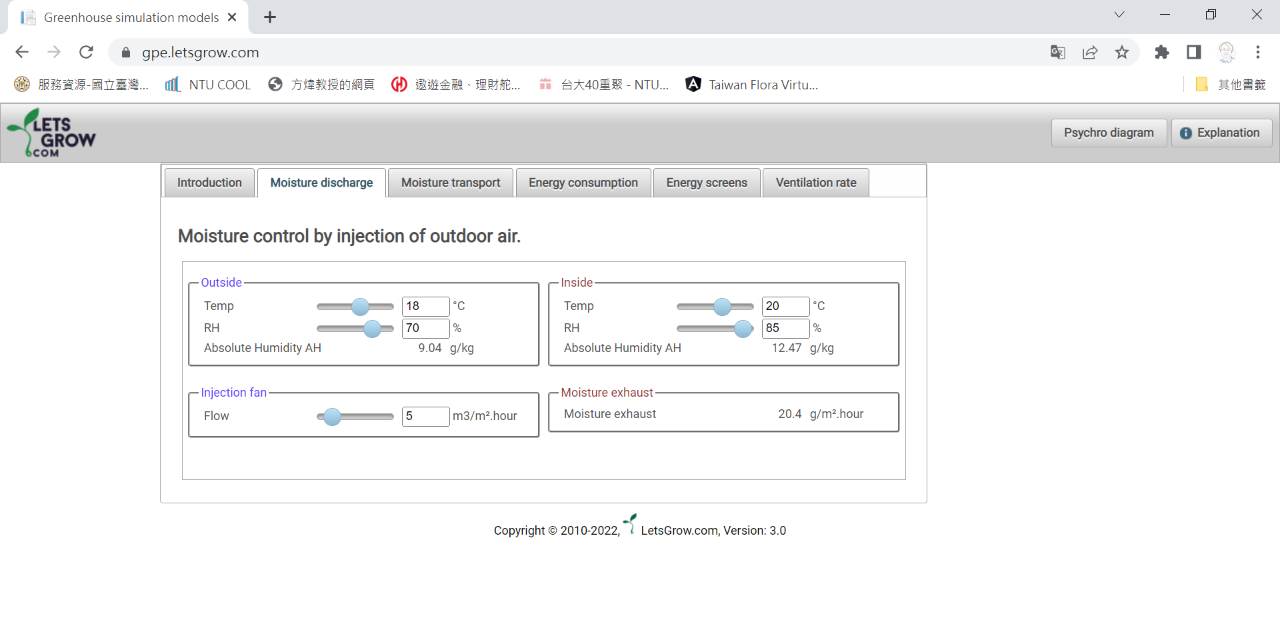 AHdif=12.47-9.04=3.43 g/kg
          = 3.43 * (10.87/9.04)= 4.12 g/m3
Moisture exhaust= Flow * AHdif 
          =  5 * 4.12 = 20.6 g/m2.h
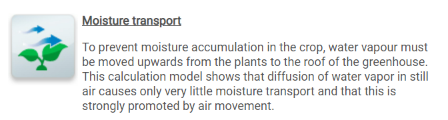 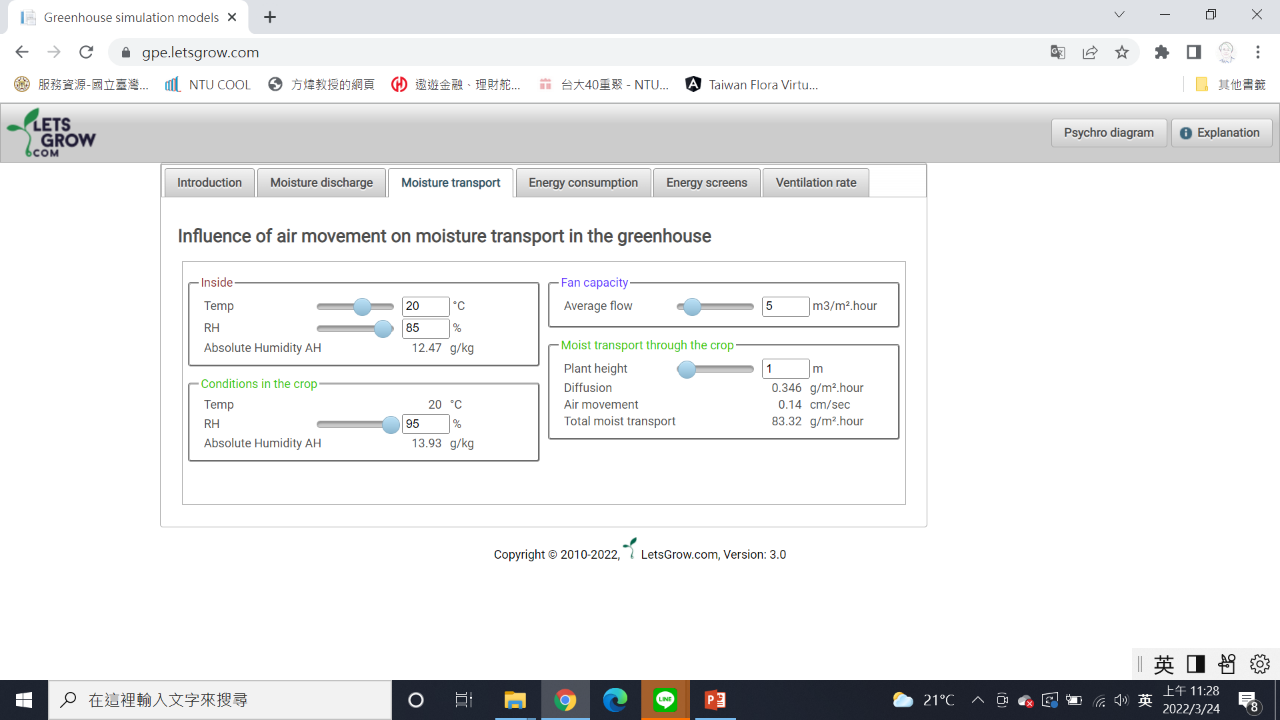 Check
Moisture Control
of
Psychro diagram
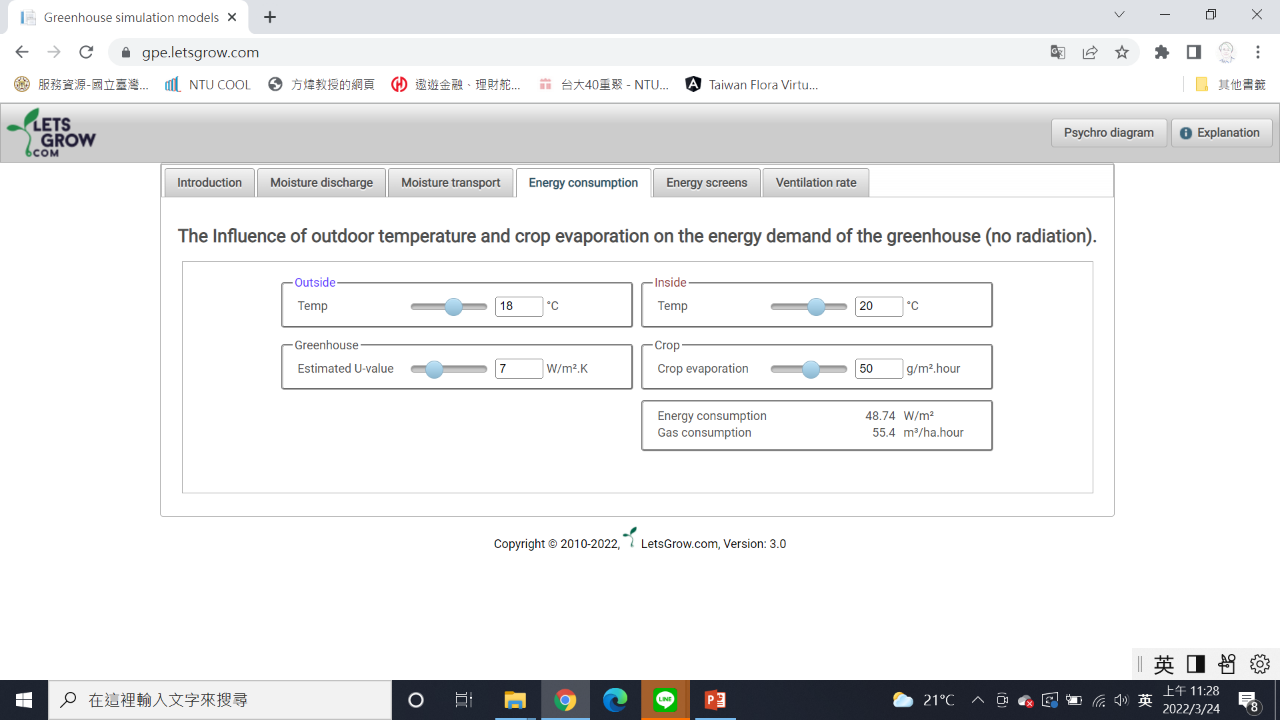 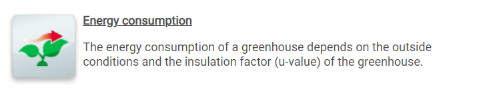 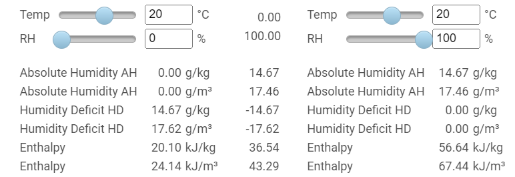 Heat of vaporization = 
dEnthalpy / dAH
= 36.54 / 14.67 =  2.49 kJ/g
Energy consumption = 
U*dT + Hfg * crop evaporation
= 7*2+2.49 kJ/g * 50 g/m2.h /3.6
= 14 + 34.58 = 48.58 W/m2
Gas consumption (Nature gas) = 
= 48.74 * 104-3 * 3600 / (37377 heat value熱值 * 0.84 efficiency) = 48.74 * 36000 /(31672 kJ/m3) = 48.74/0.8797= 55.4 m3/ha.h
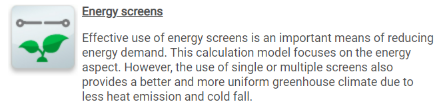 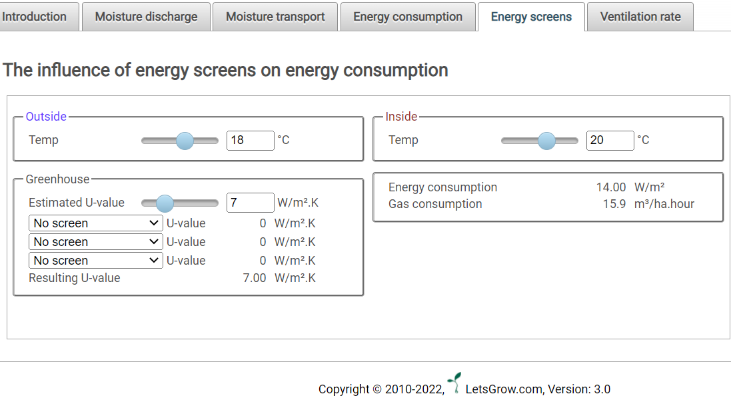 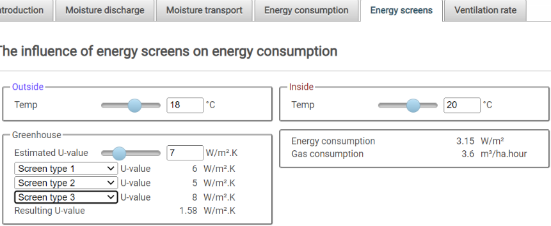 Resulting U = 1/(1/5+1/6+1/7+1/8)
=1.576
Q = U * dT = 7* (20-18) = 14 W/m2
Gas consumption =
14 * 10* 3600 /(31672 kJ/m3) = 14/0.8797 =  15.9 m3/ha.h
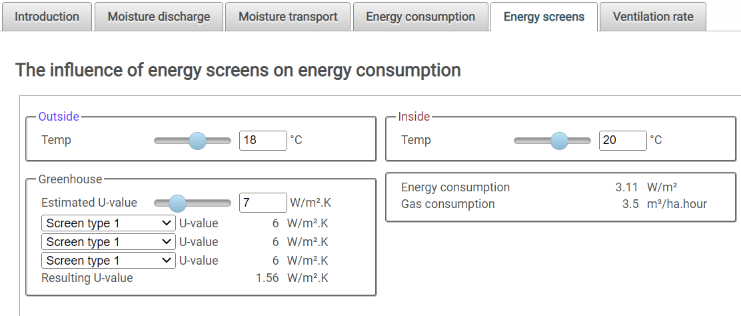 Q = U * dT = 1.576 * (20-18) = 3.15 W/m2
Gas consumption =
3.15 / 0.8797 = 3.58
Q = U * dT = 1.56 * (20-18) = 3.12 W/m2
Resulting U = 1/(1/7+1/6+1/6+1/6)=42/27=1.56
Gas consumption = 
3.11 / 0.8797 = 3.53 m3/ha.h
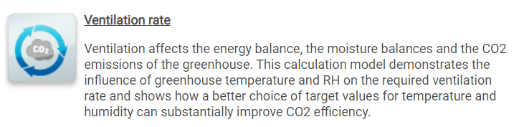 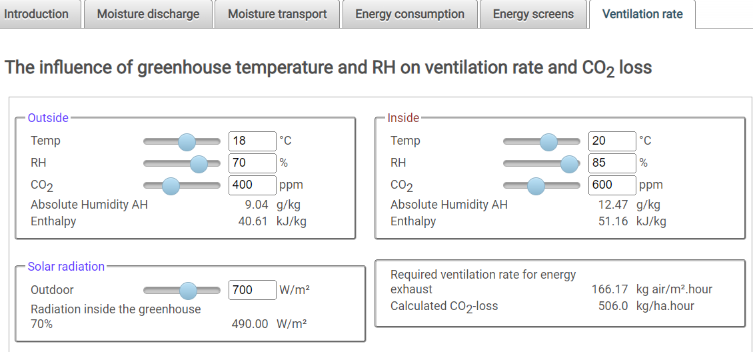 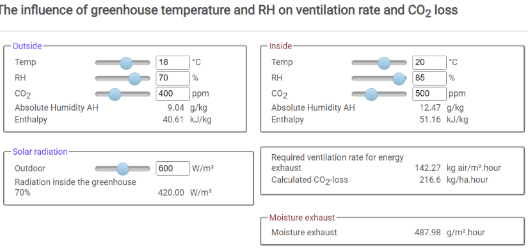 Qin = (700 * 0.7 * 3.6) in kJ/m2.h
dEnthalpy = (51.16 – 40.61) in kJ/kg
Vent. rate = Qin / dEnthalpy
= (490 * 3.6) / (51.16-40.61) = 167.2 kg/m2.h ~ 166.17

dCO2 = 600-400=200 ppm = 200 * 1.522 mg/kg
CO2 loss = Vent.rate * dCO2/(106-4)
= 166.17 * (200*1.522)/100=505.8 kg/ha.h 

Moisture exhaust = Vent.rate * dAH
= 166.17 *  (12.47-9.04) = 569.96
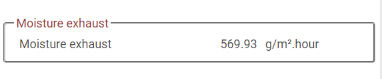 Qin = (600 * 0.7 * 3.6) in kJ/m2.h
dEnthalpy = (51.16 – 40.61) in kJ/kg
Vent. Rate = Qin / dEnthalpy
= (420 * 3.6) / (51.16-40.61) = 143.31 kg/m2.h ~ 142.27

dCO2 = 500-400=100 ppm = 100 * 1.522 mg/kg
CO2 loss = Vent.rate * dCO2/100
= 142.27 * (100*1.522)/100=216.53 kg/ha.h 

Moisture exhaust = Vent.rate * dAH
= 142.27 * (12.47-9.04) = 488.00
More models from WUR
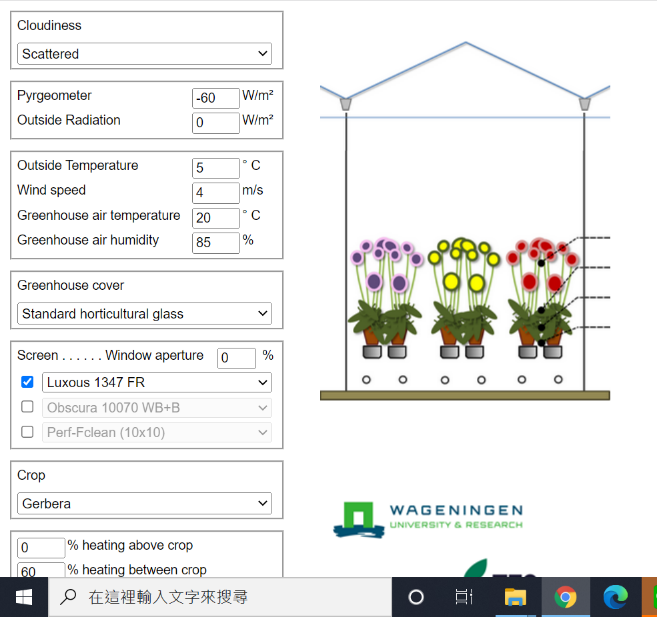 https://www.glastuinbouwmodellen.wur.nl/radiationmonitor/?user=Lg_ENC_ext
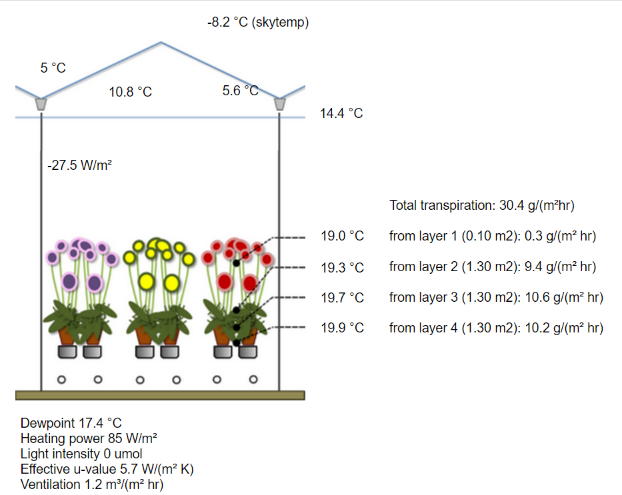 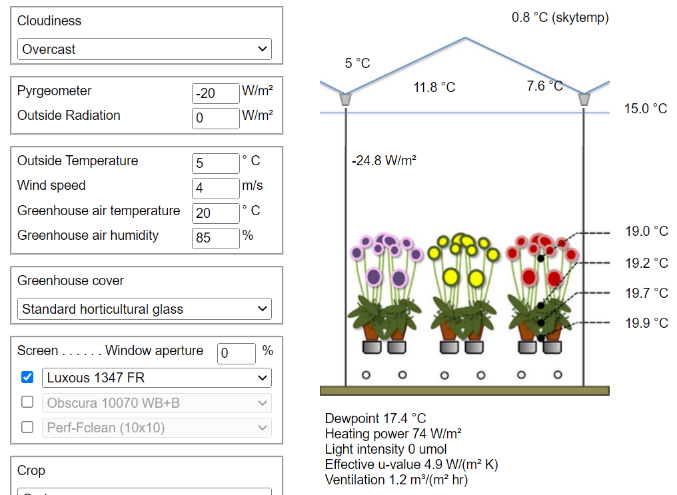 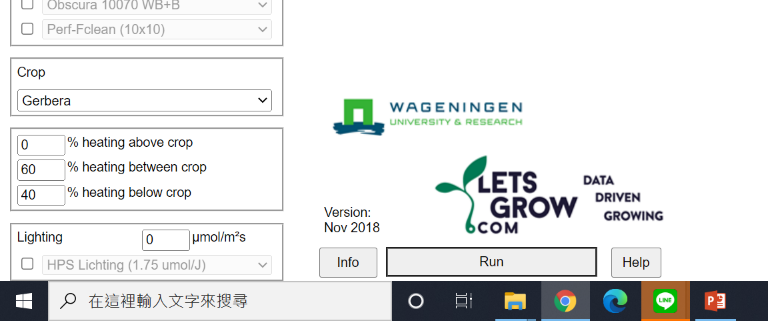 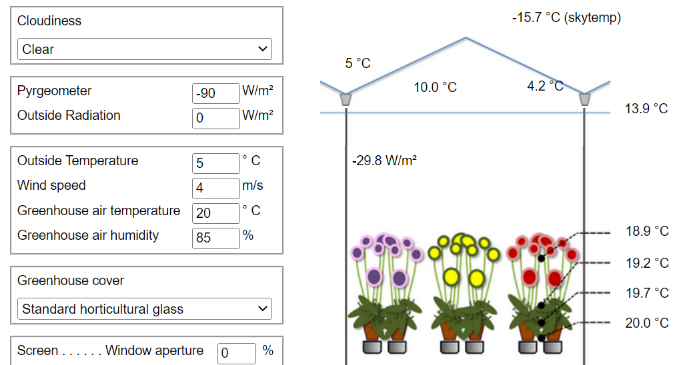 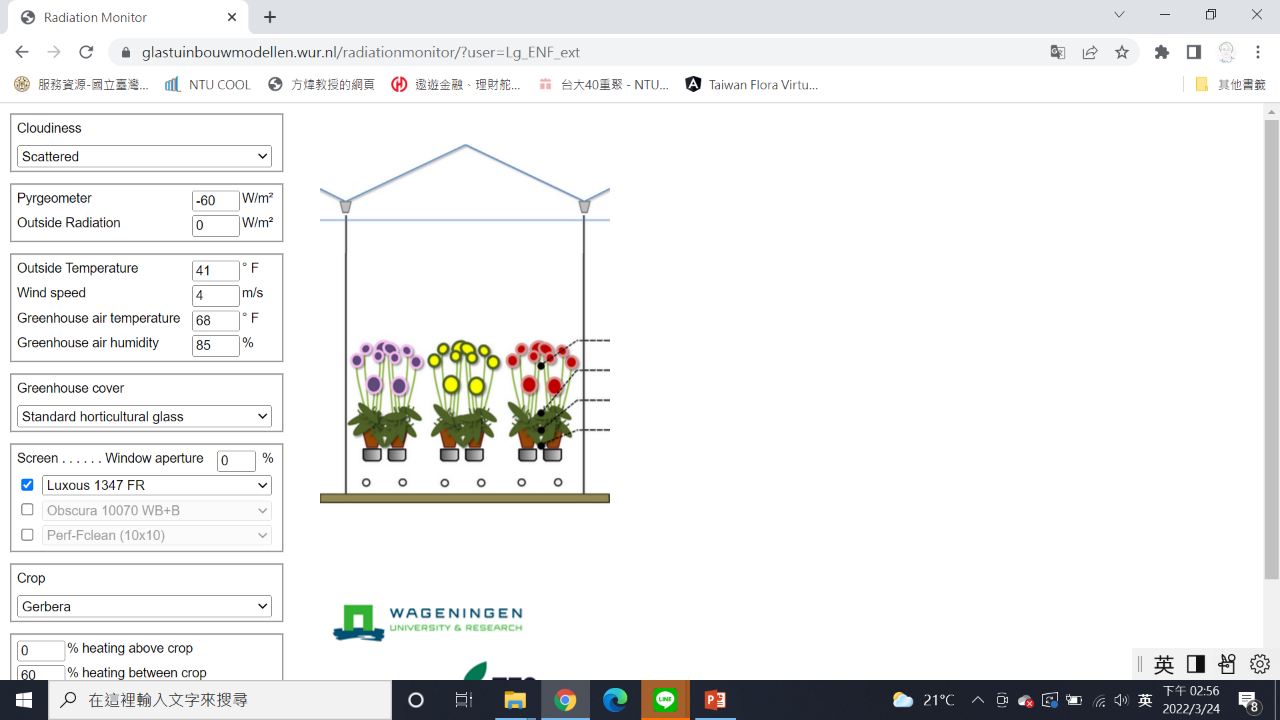 Enter ENF for degree F temperature input version
Enter ENC for degree C temperature input version
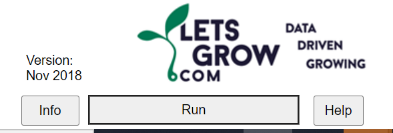 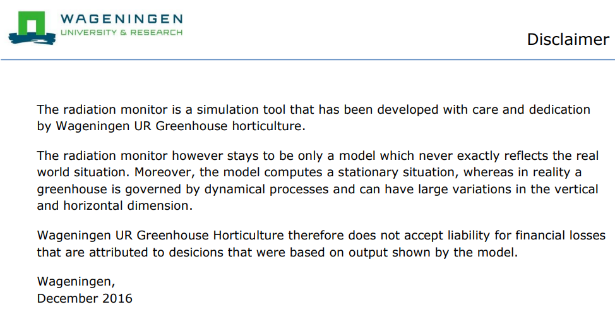 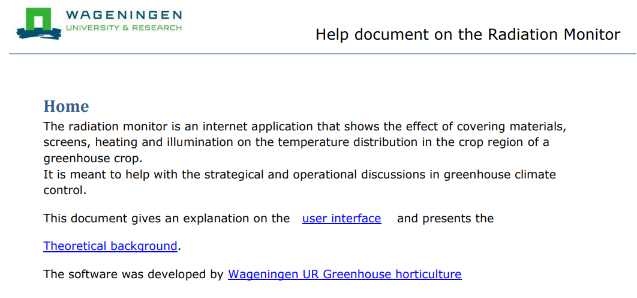 https://www.glastuinbouwmodellen.wur.nl/radiationmonitor/Content/HlpEN.pdf
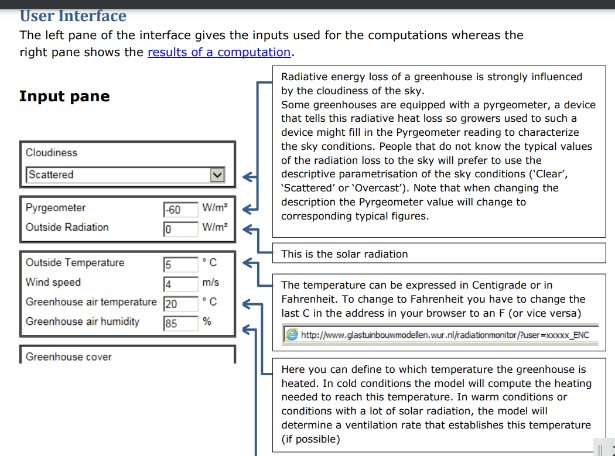 88 pages in total
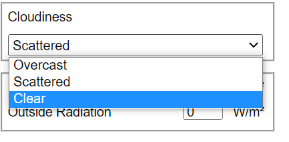 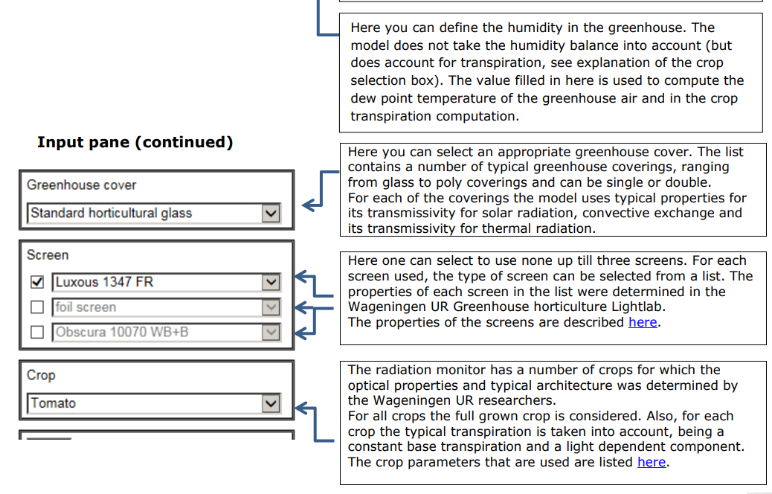 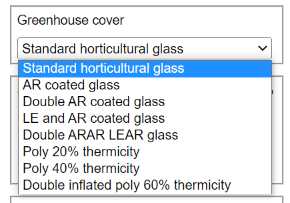 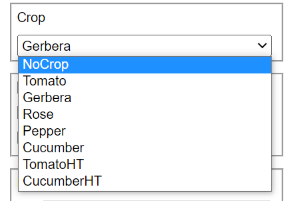 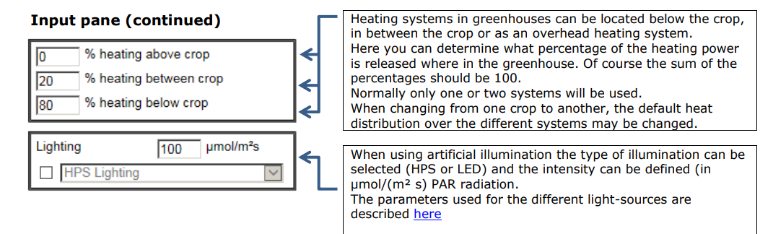 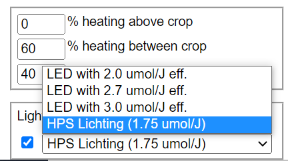 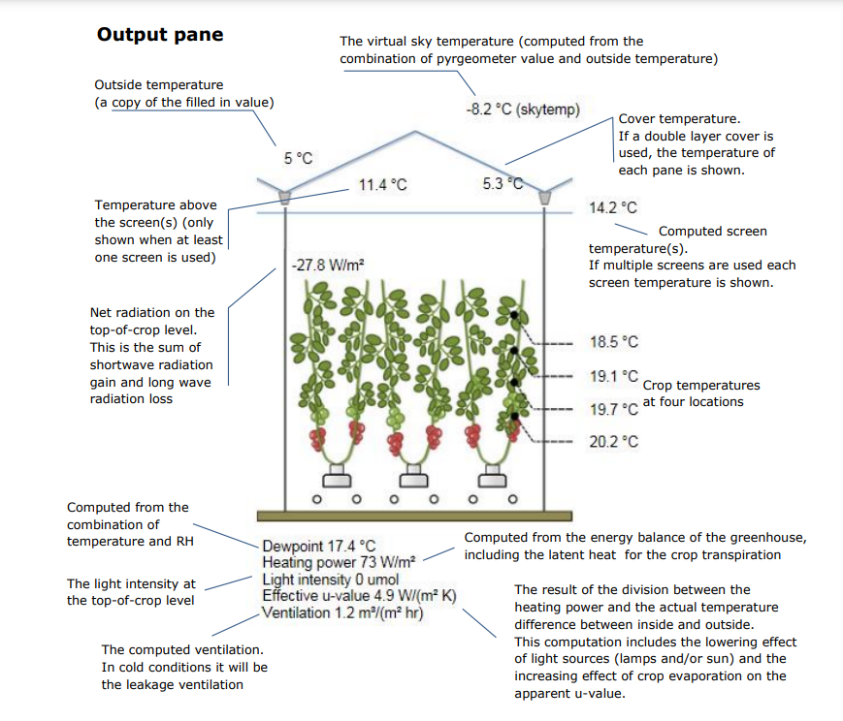 88 pages in total
https://www.glastuinbouwmodellen.wur.nl/radiationmonitor/Content/HlpEN.pdf
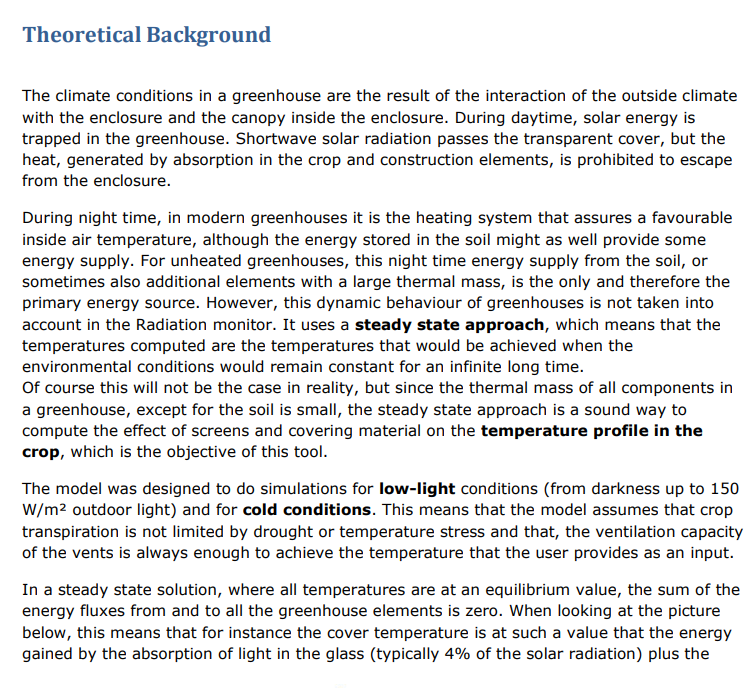 started at page 5
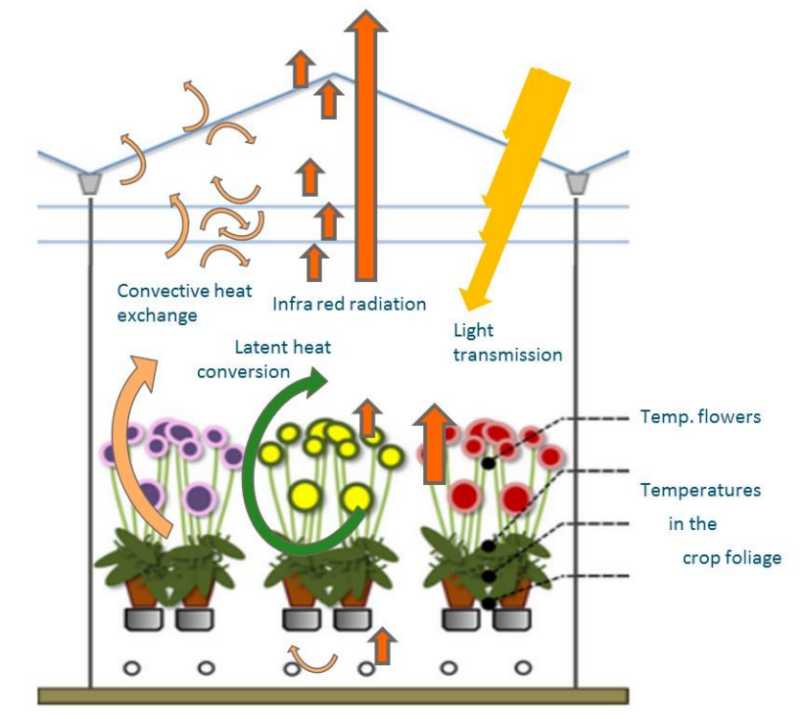 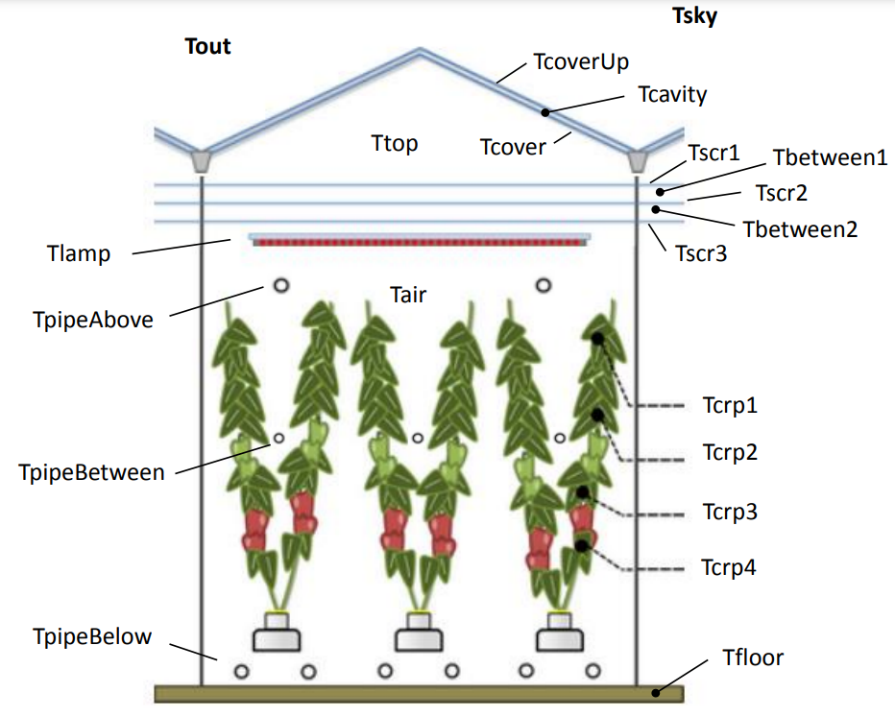 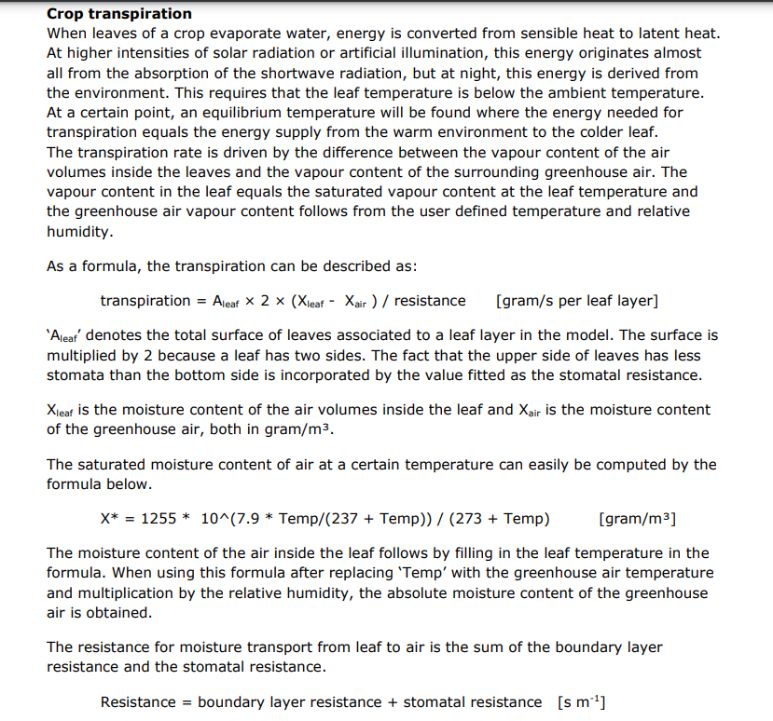 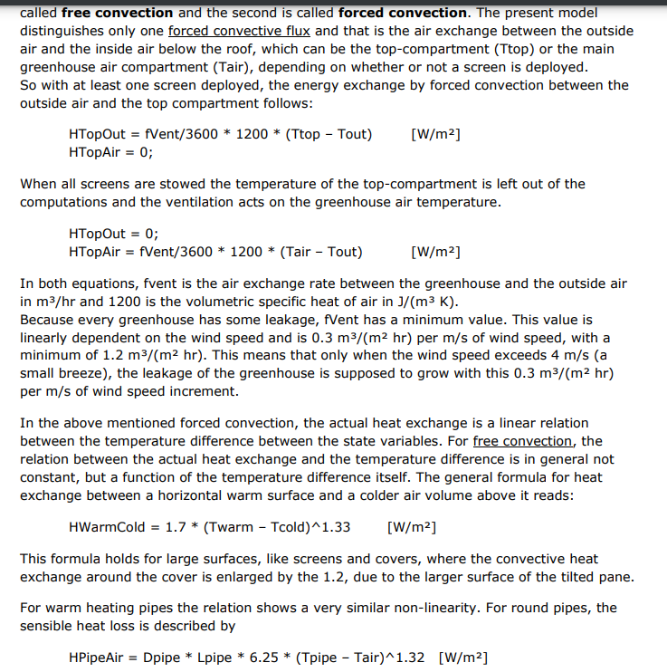 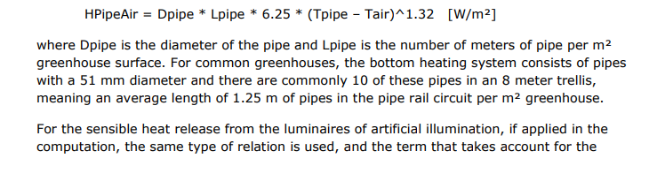 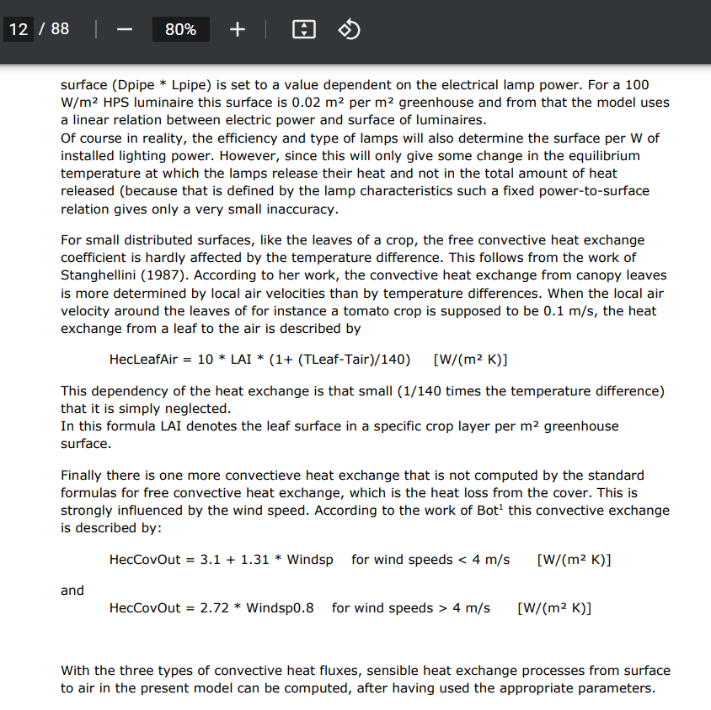 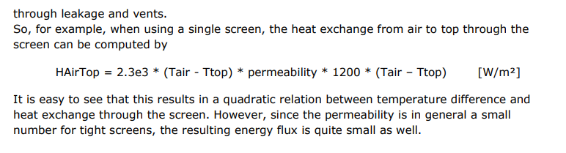 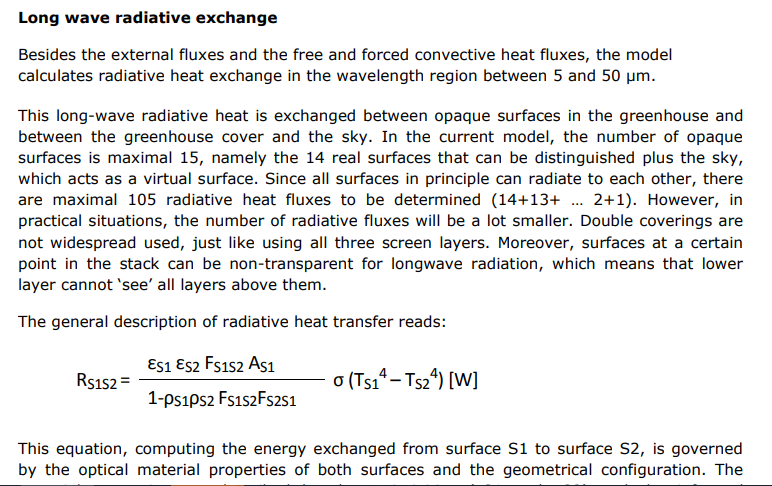 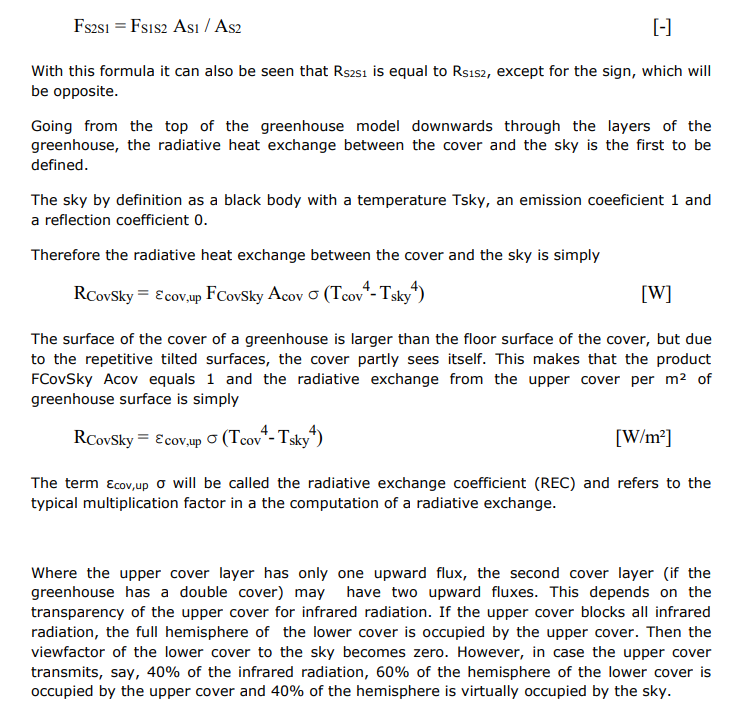 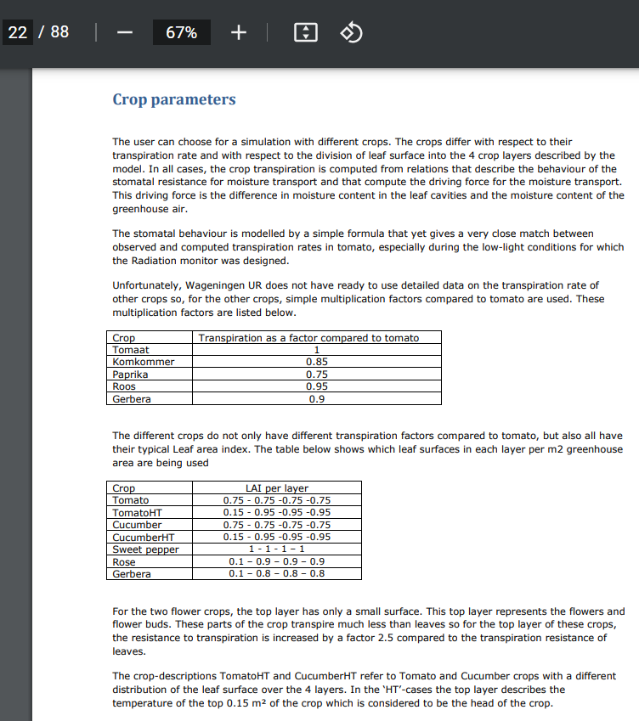 最後一頁技術相關資訊

之後的都是贊助商相關